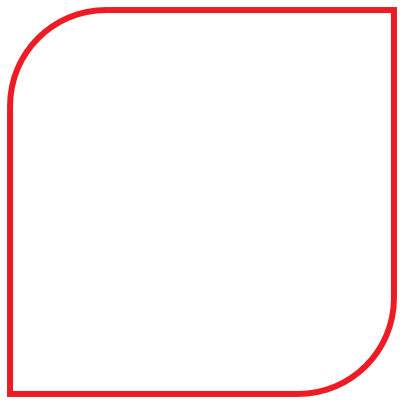 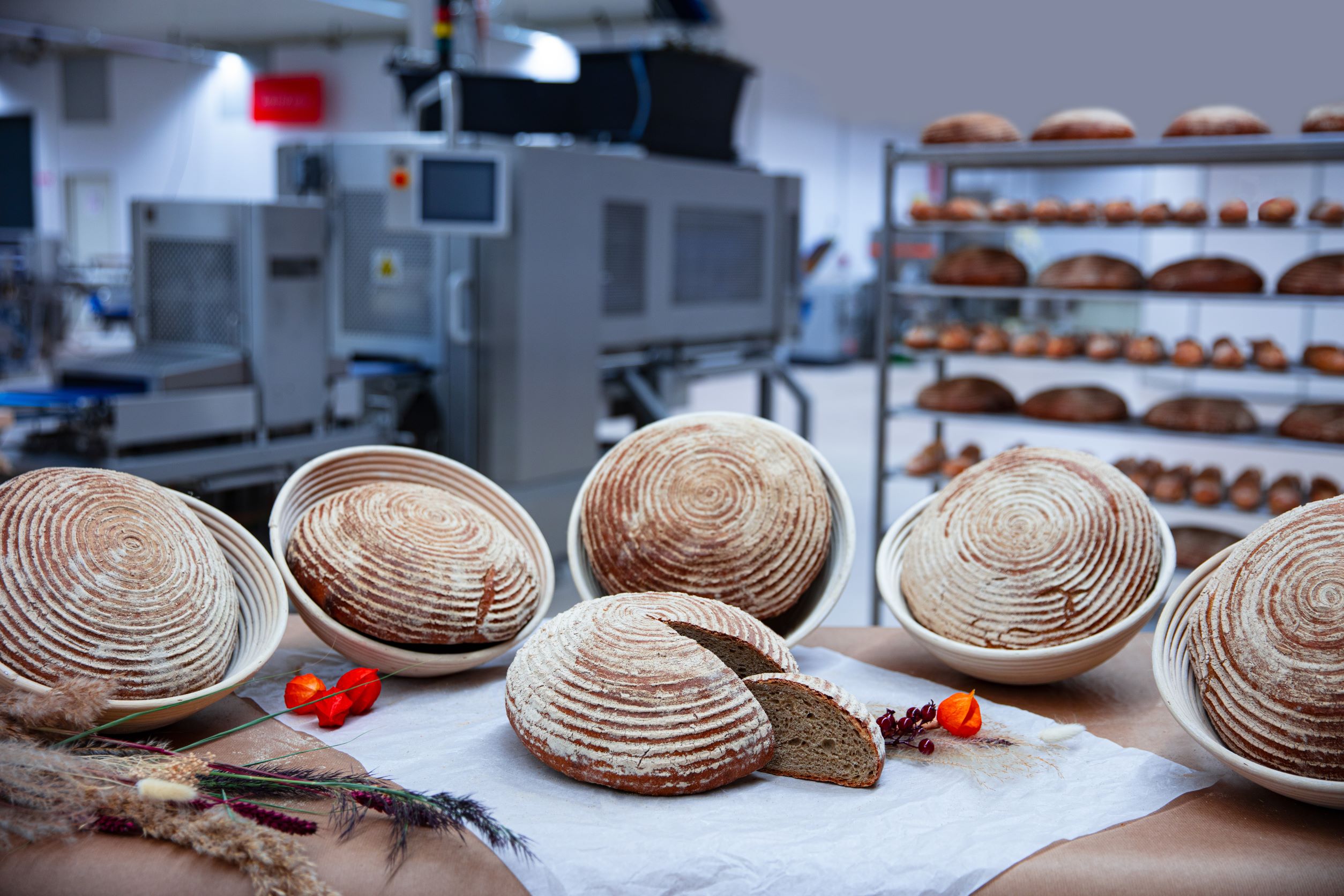 Pekařská konferenceČejkovice 2023
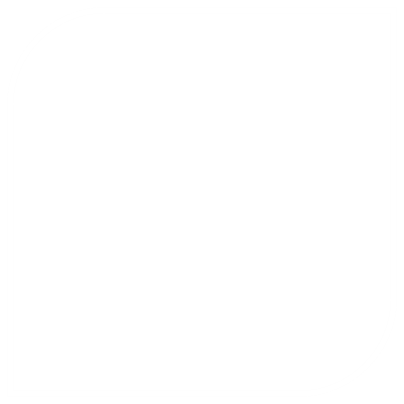 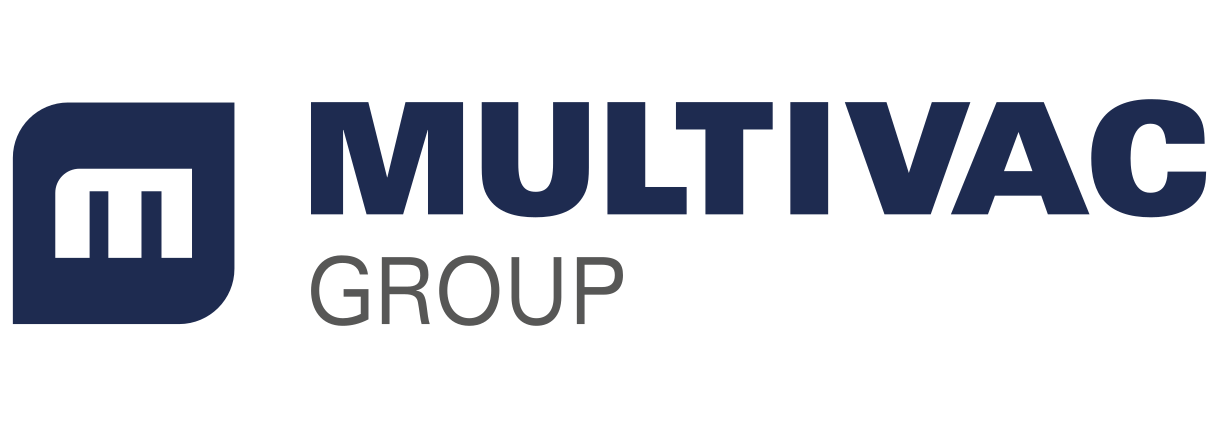 Témata přednášky
Představení

Světové trendy ve výrobě chleba

Současné přístupy ve vývoji a inovacích

Zákaznický servis nové doby
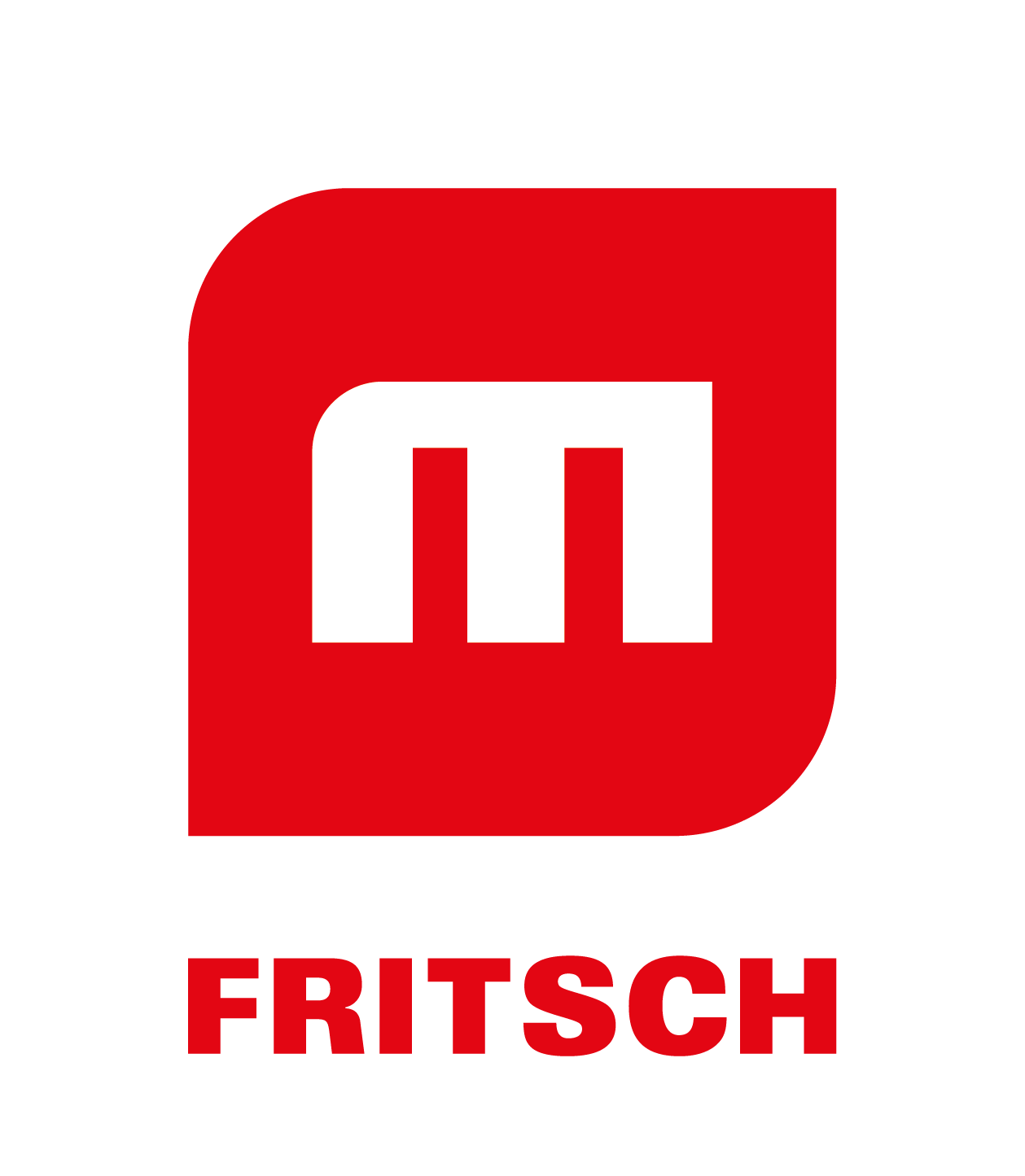 MULTIVAC v kostce
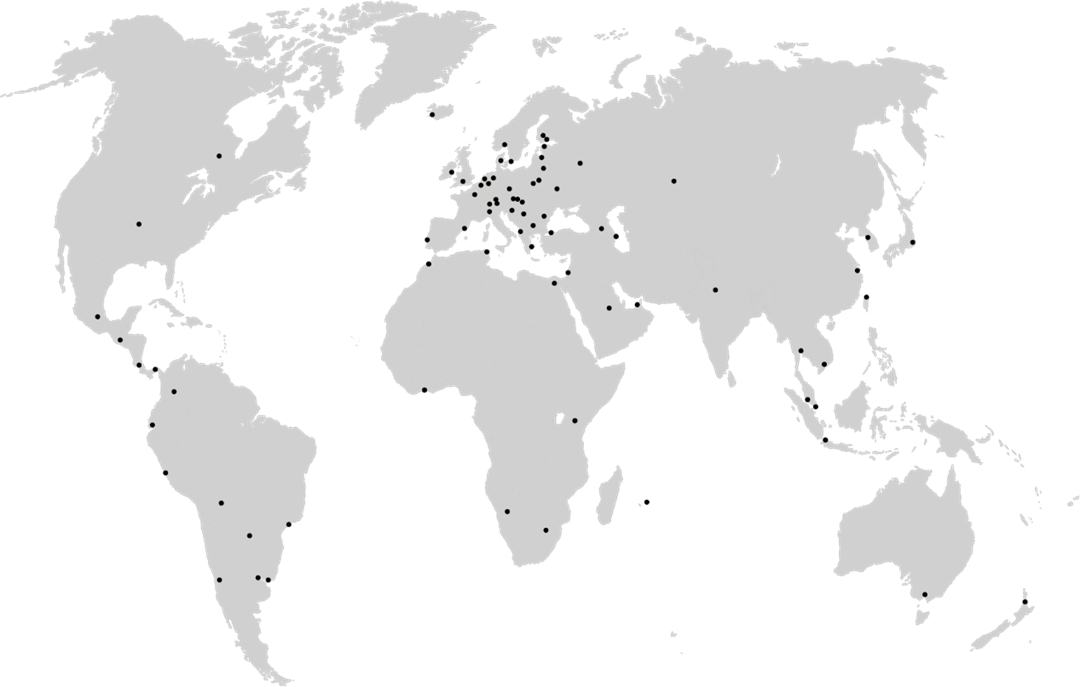 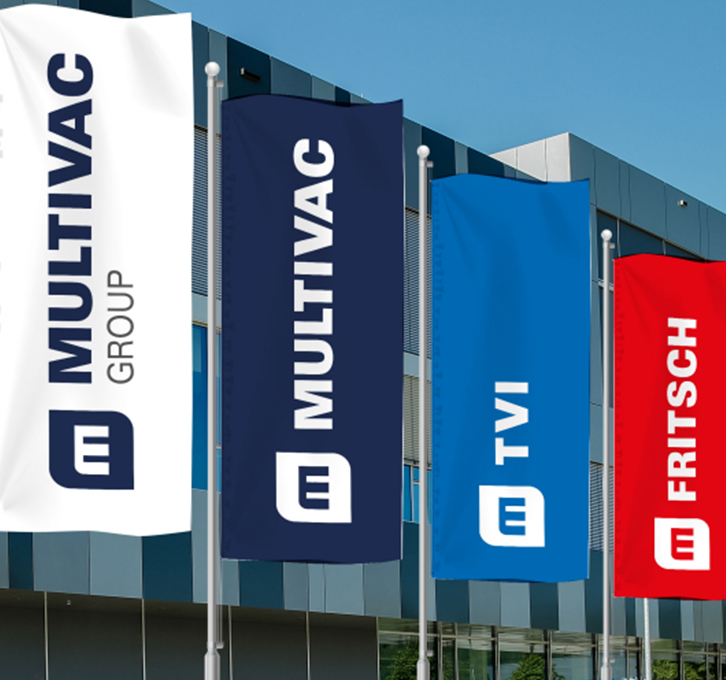 >85
Poboček
po světě
6,900
Zaměstnanců
celkem
2,000
Zaměstnanců
v zákaznické podpoře & servisu
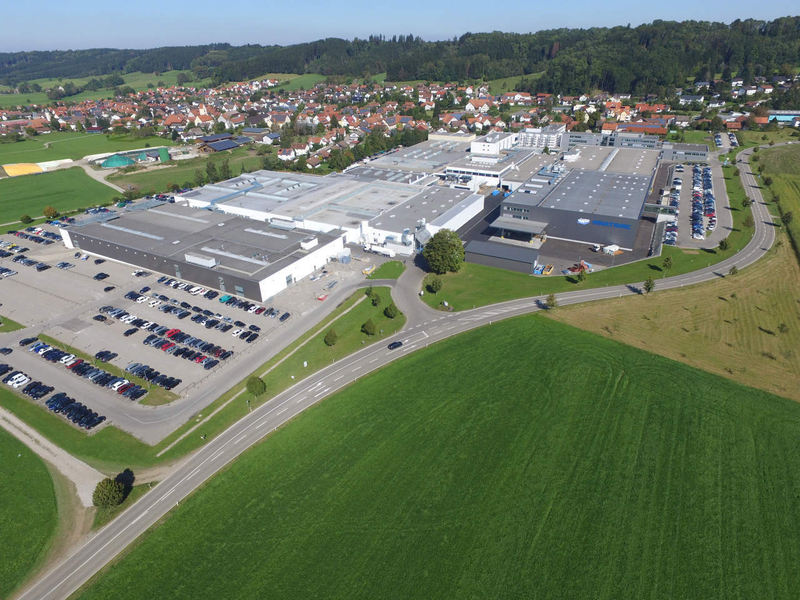 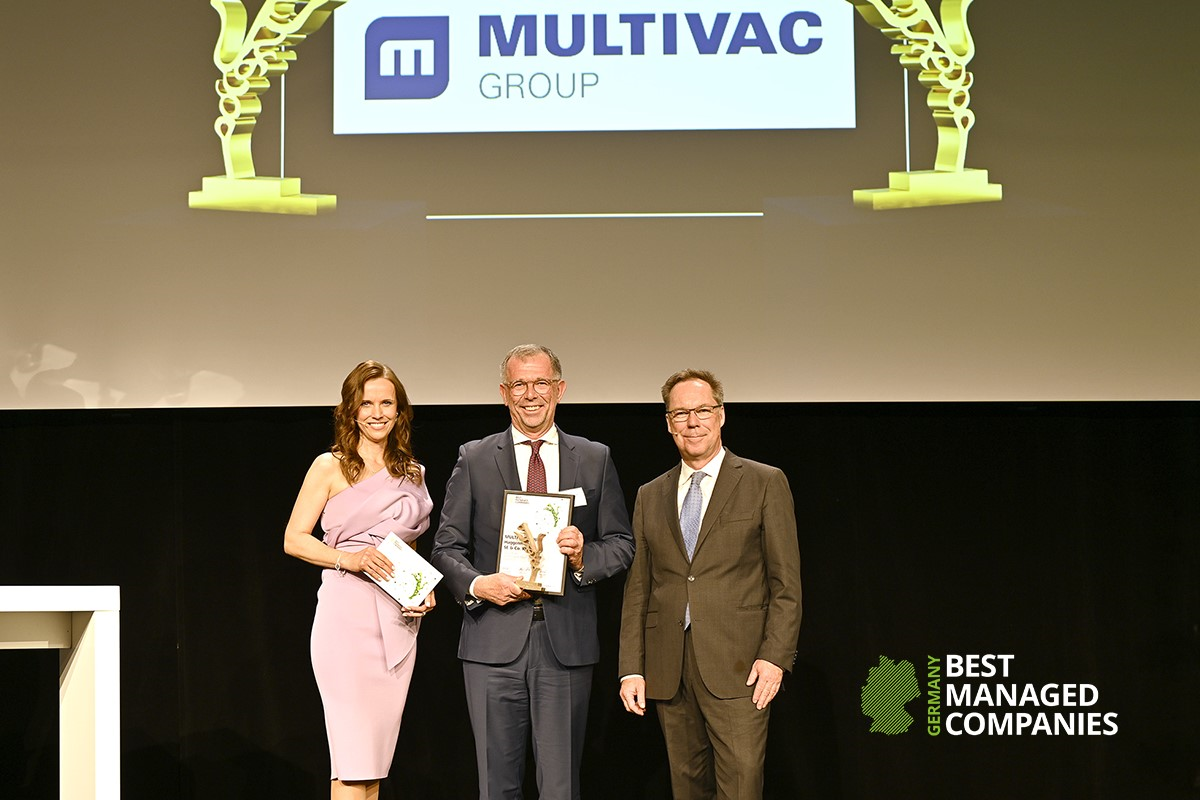 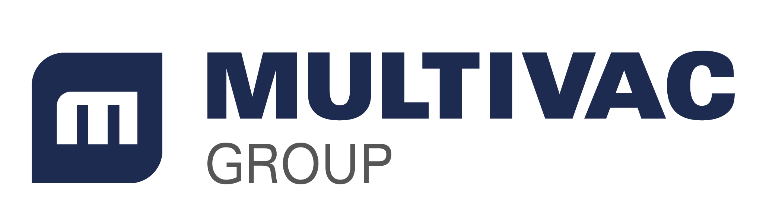 FRITSCH v kostce
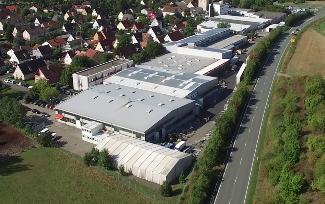 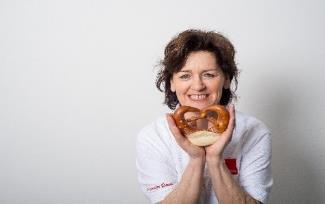 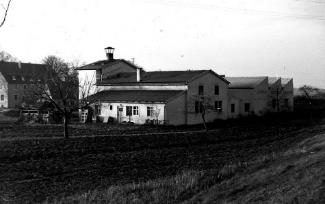 Head Office: Markt Einersheim blízko Würzburgu
Počet zaměstnanců:
 ca. 500
Založeno: 1926 ve Wiese
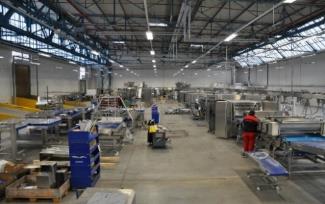 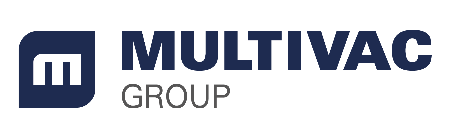 Výrobní závody: Německo
od 2019
FRITSCH v kostce
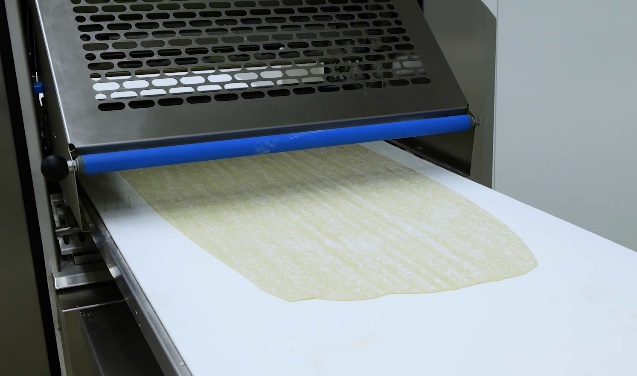 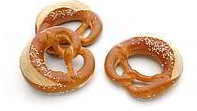 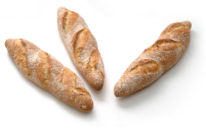 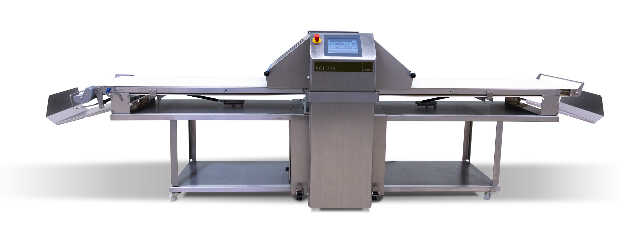 Řemeslné pekárny
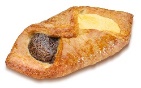 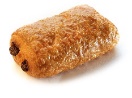 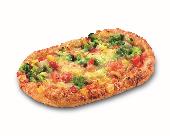 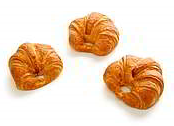 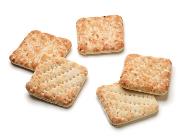 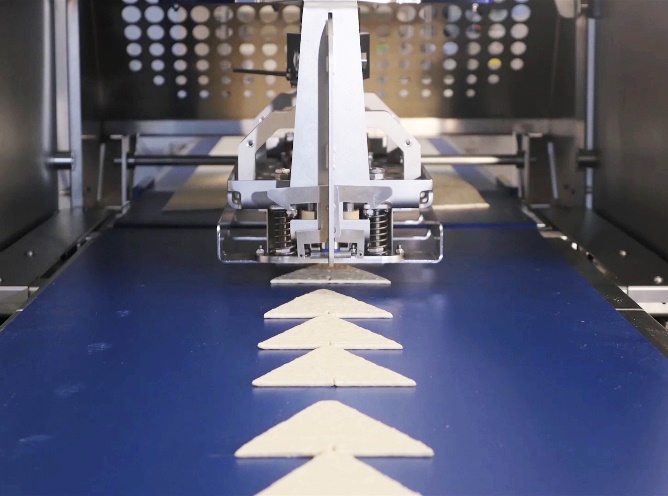 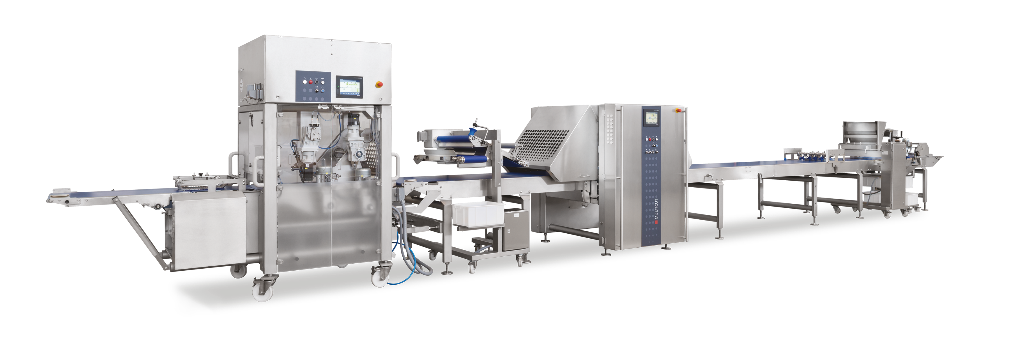 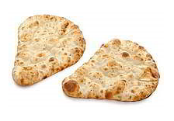 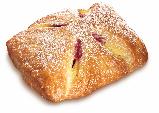 Střední pekárny
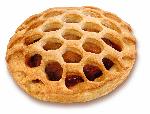 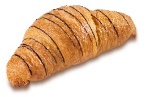 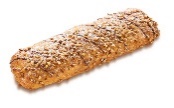 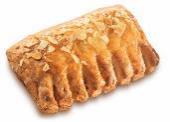 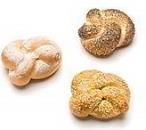 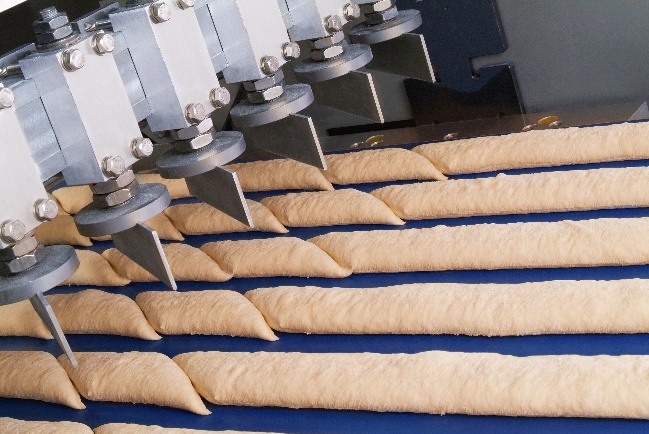 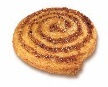 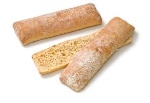 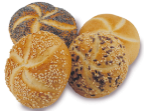 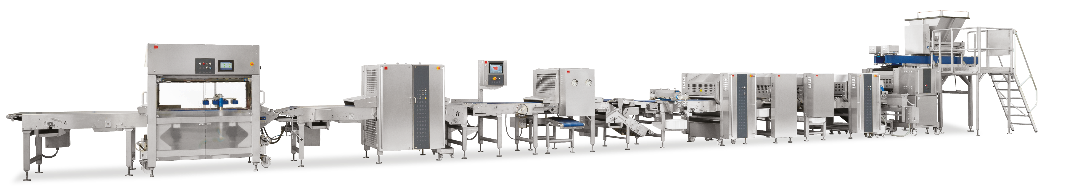 Průmyslové pekárny
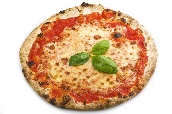 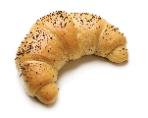 MULTIVAC Česká republika
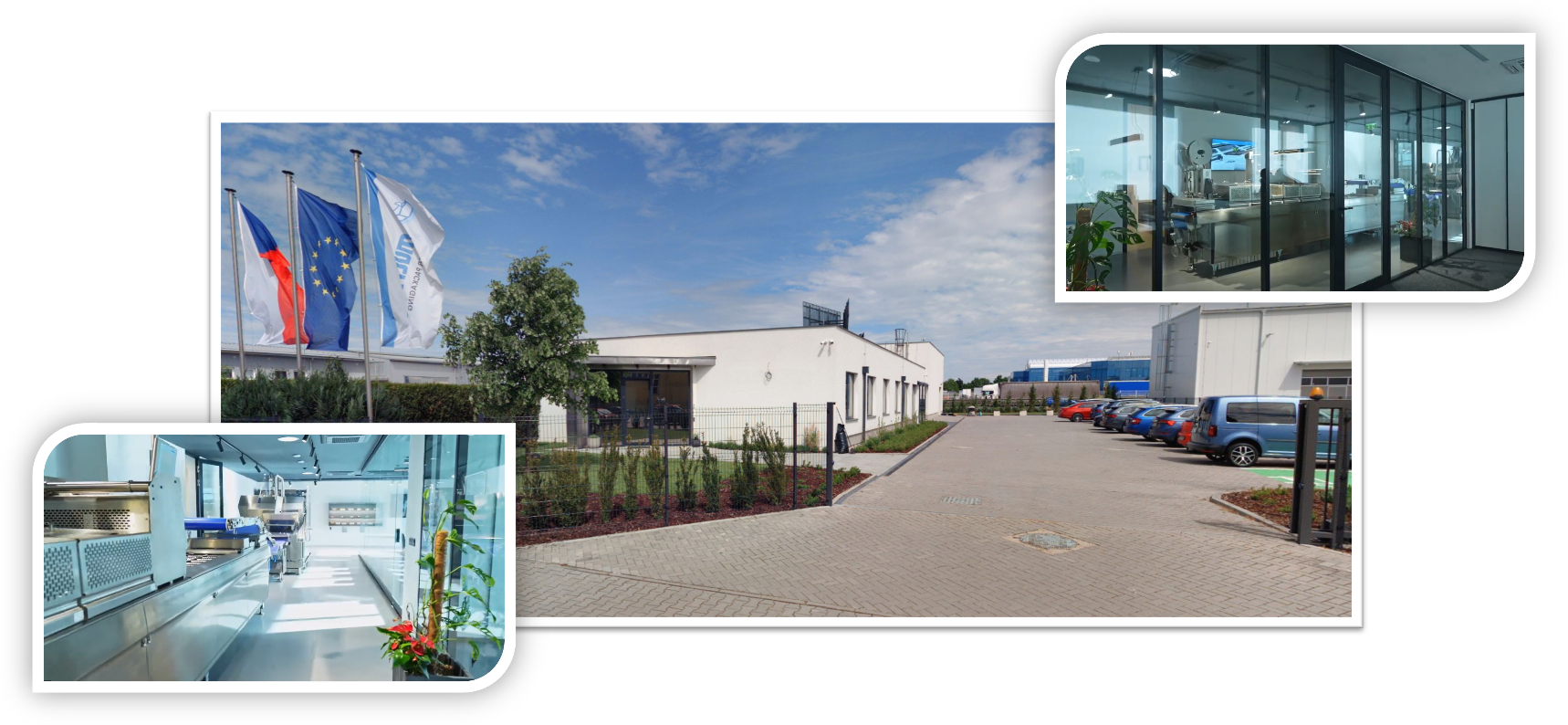 Klecany u Prahy
Světové trendy ve výrobě chleba
Kompetence  ●  Vývoj spotřeby ●  Trendy prioritních ukazatelů ●  Trendové výrobky
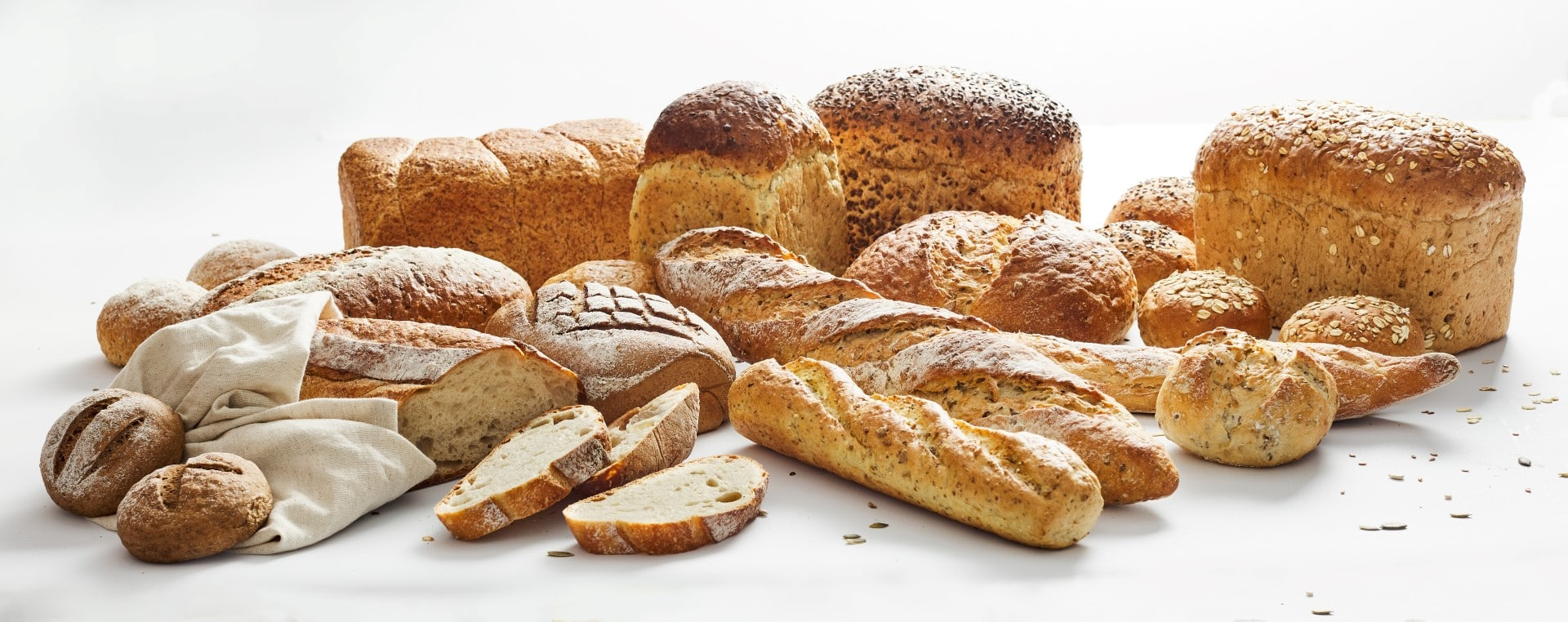 6
Světové trendy ve výrobě chleba
Kompetence  ●  Vývoj spotřeby ●  Trendy prioritních ukazatelů ●  Trendové výrobky
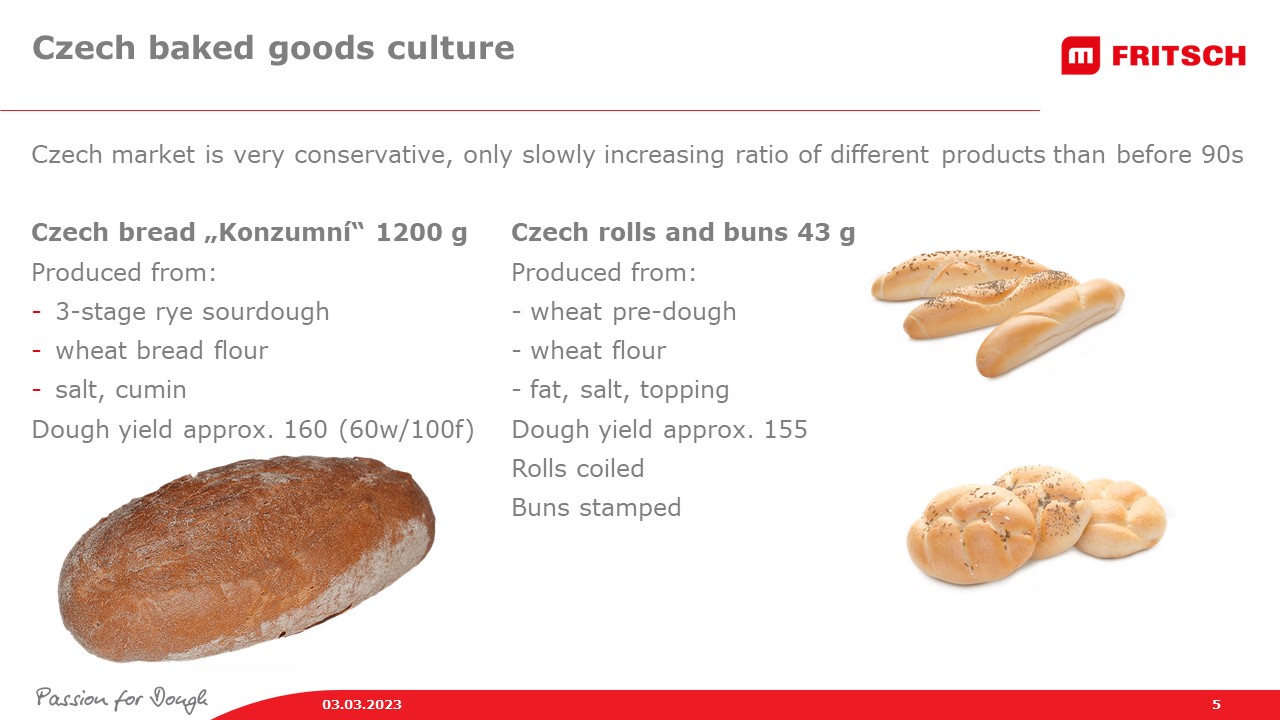 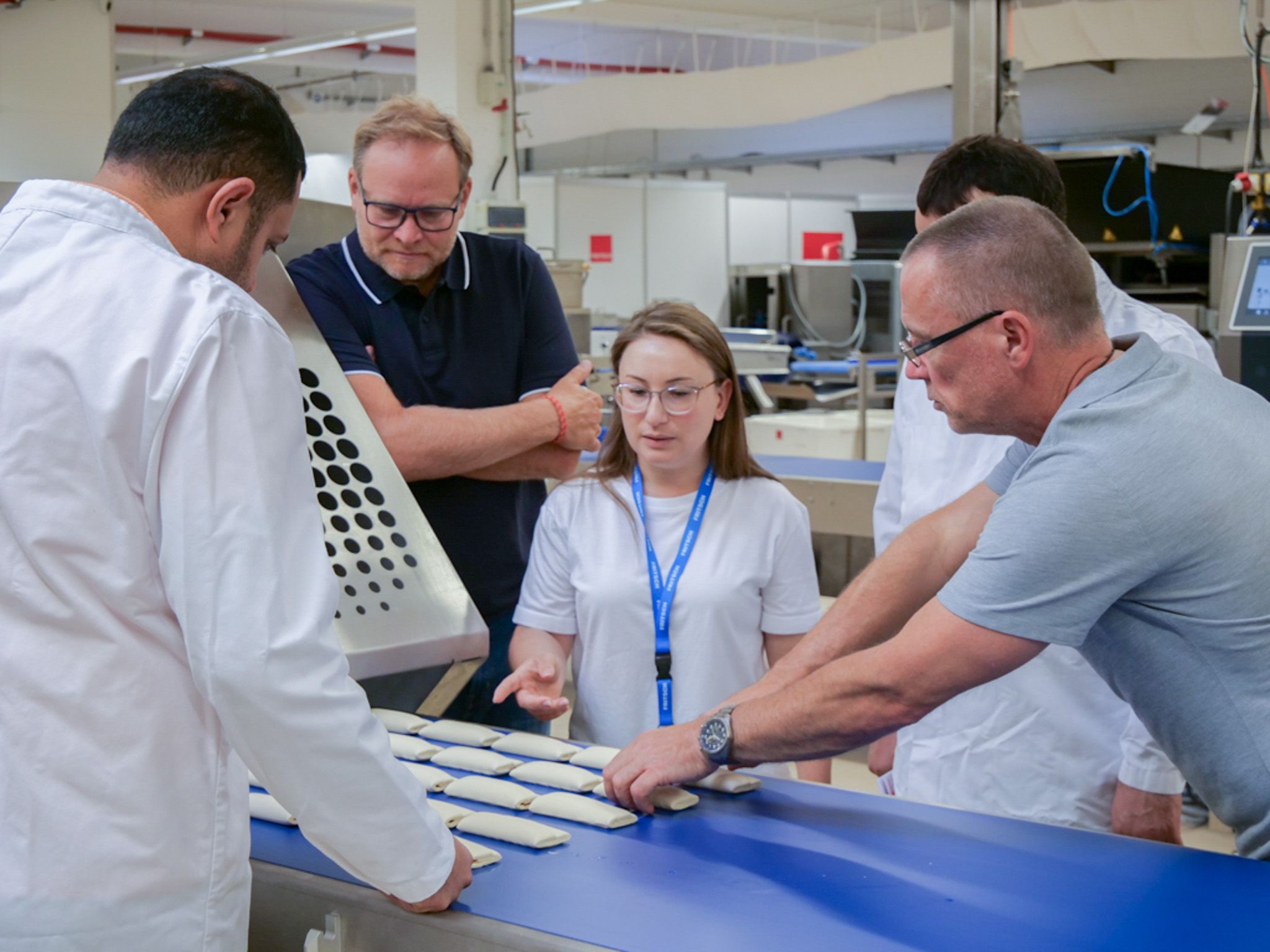 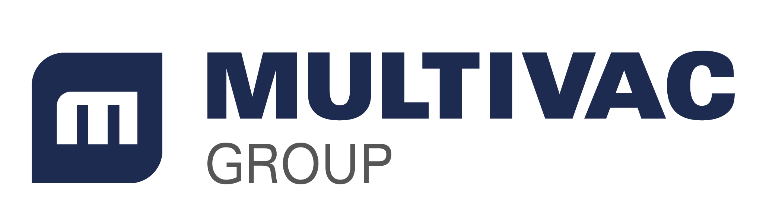 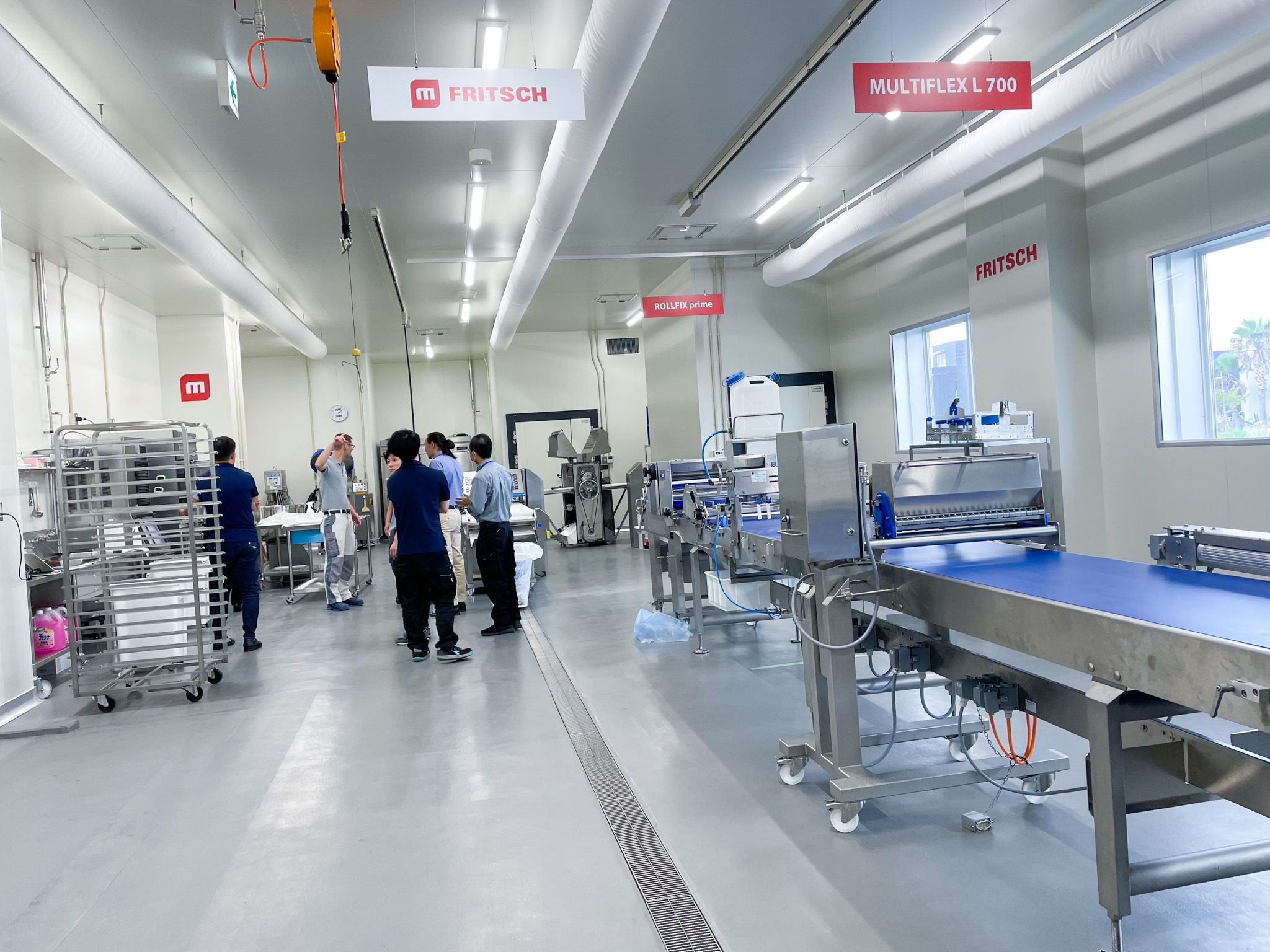 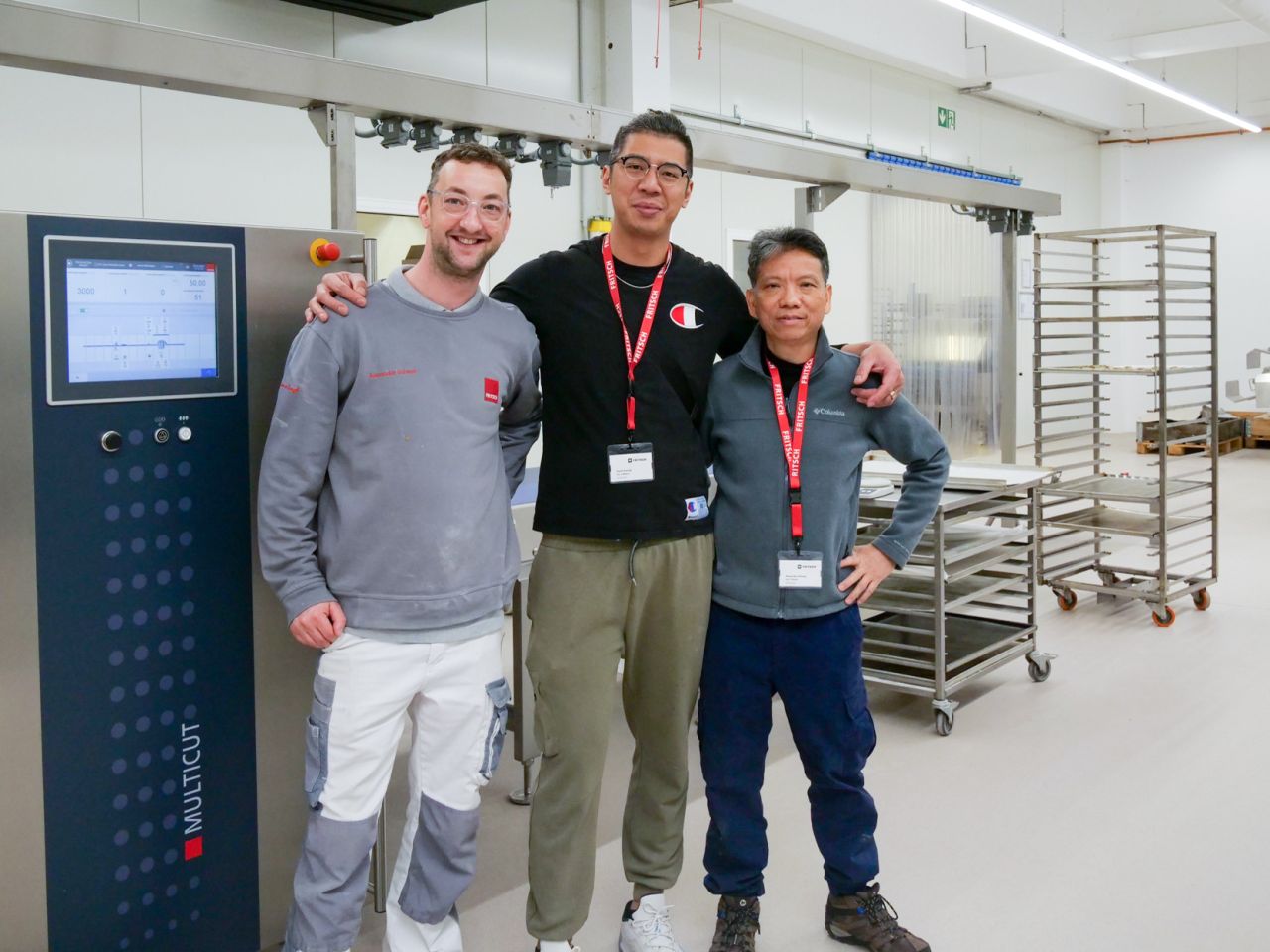 >85
Poboček
po světě
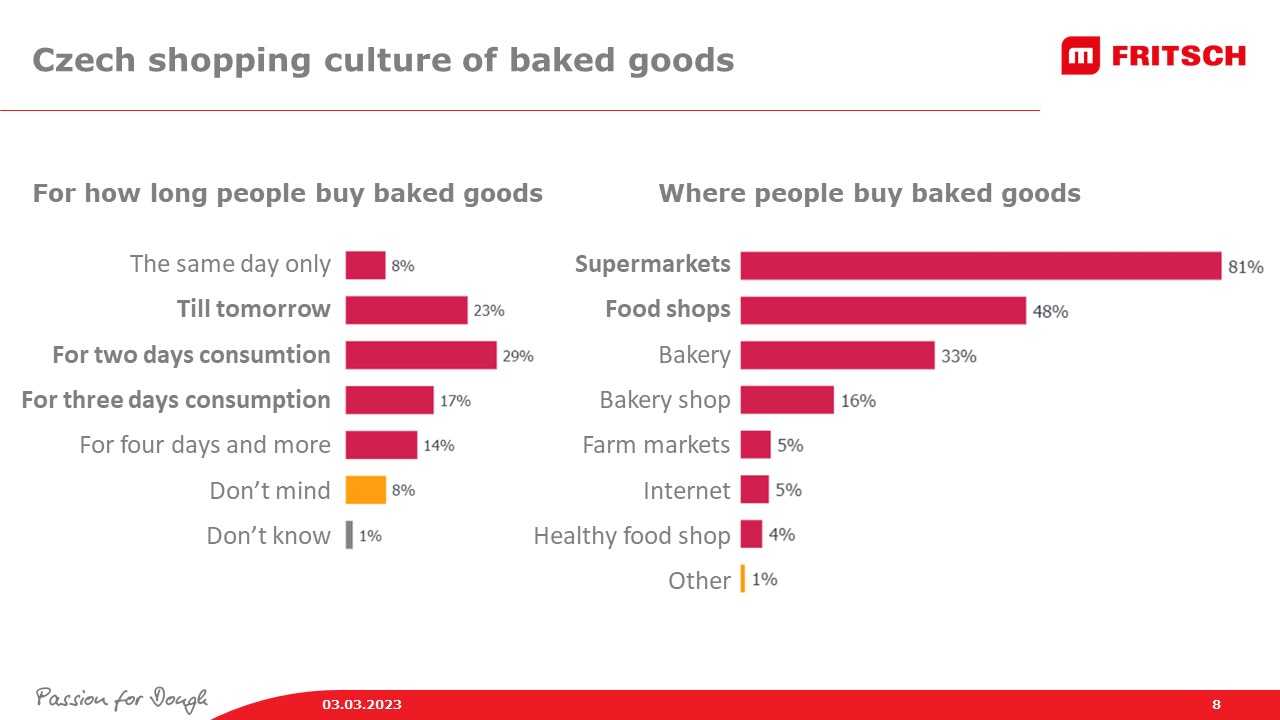 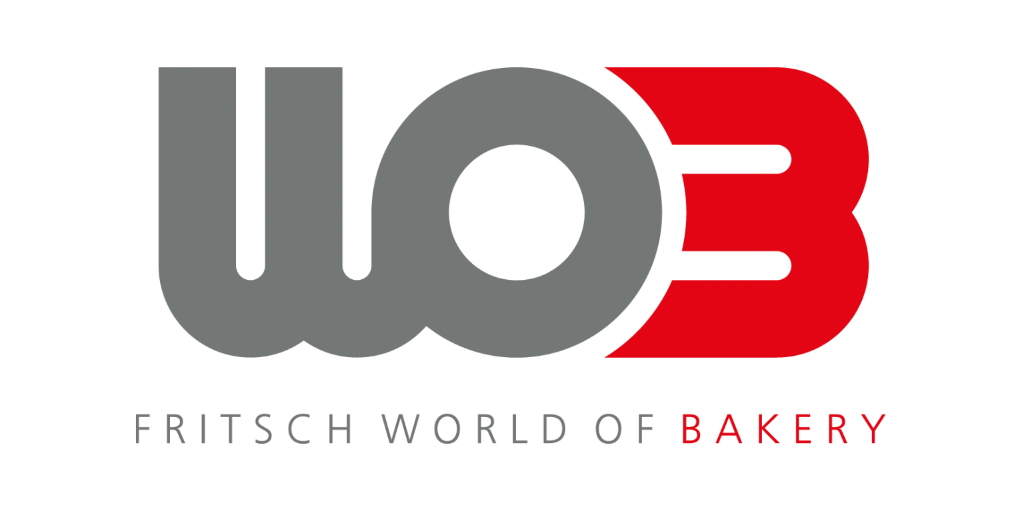 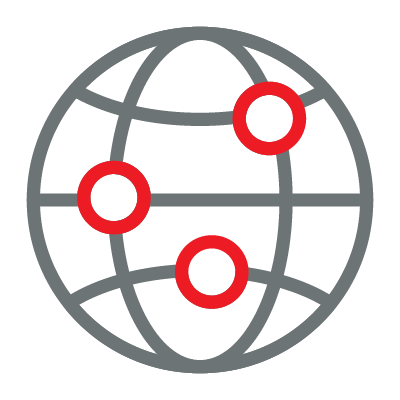 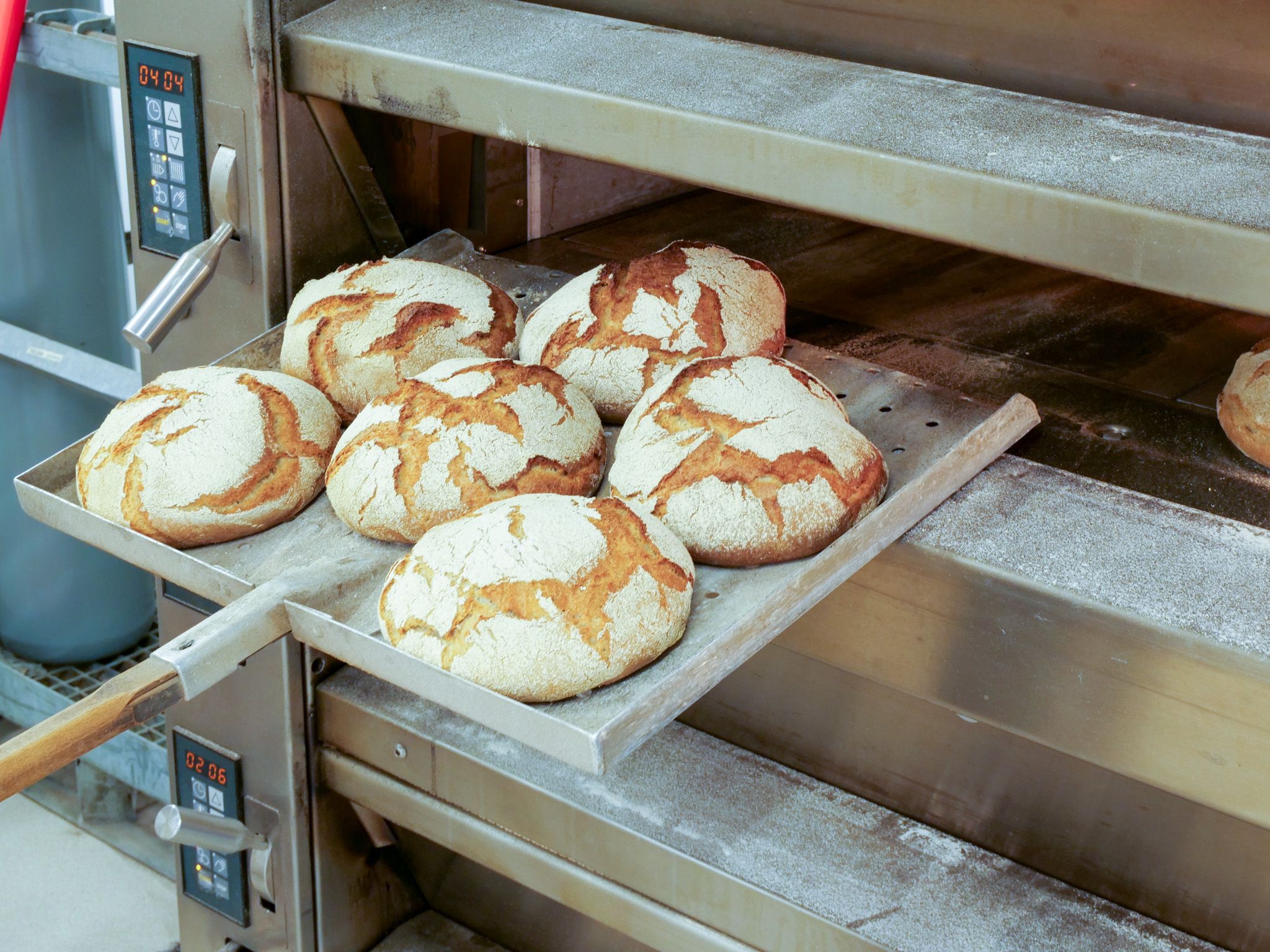 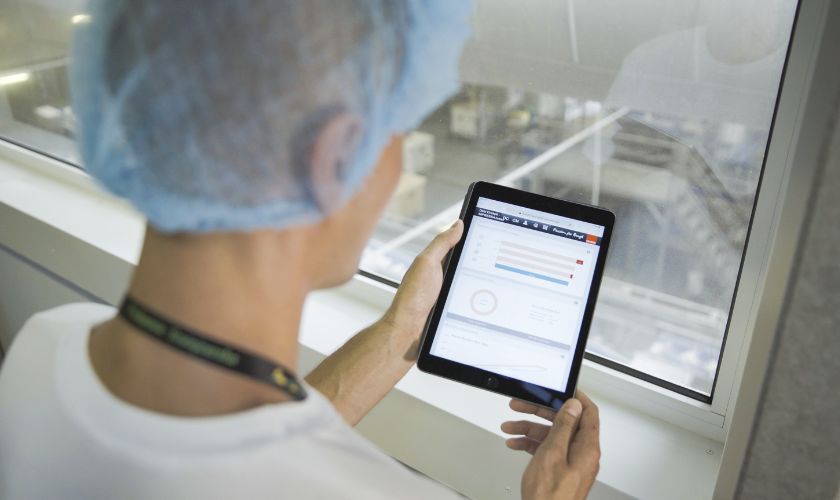 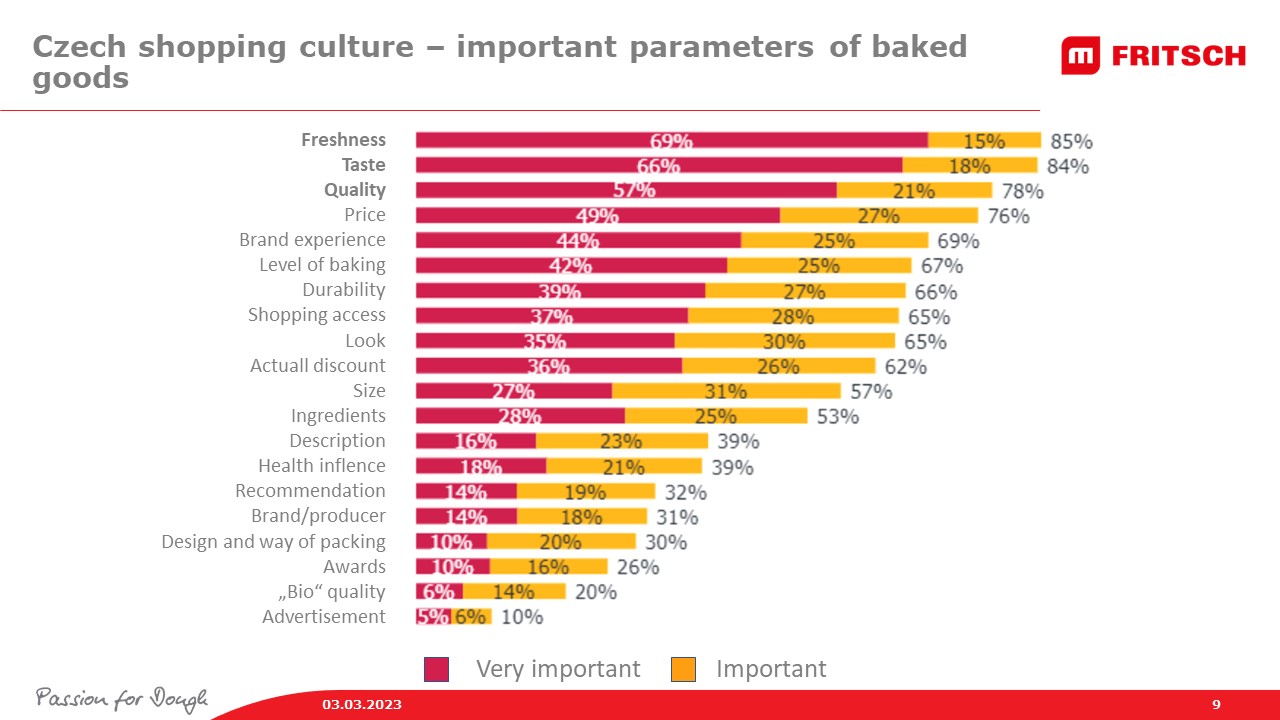 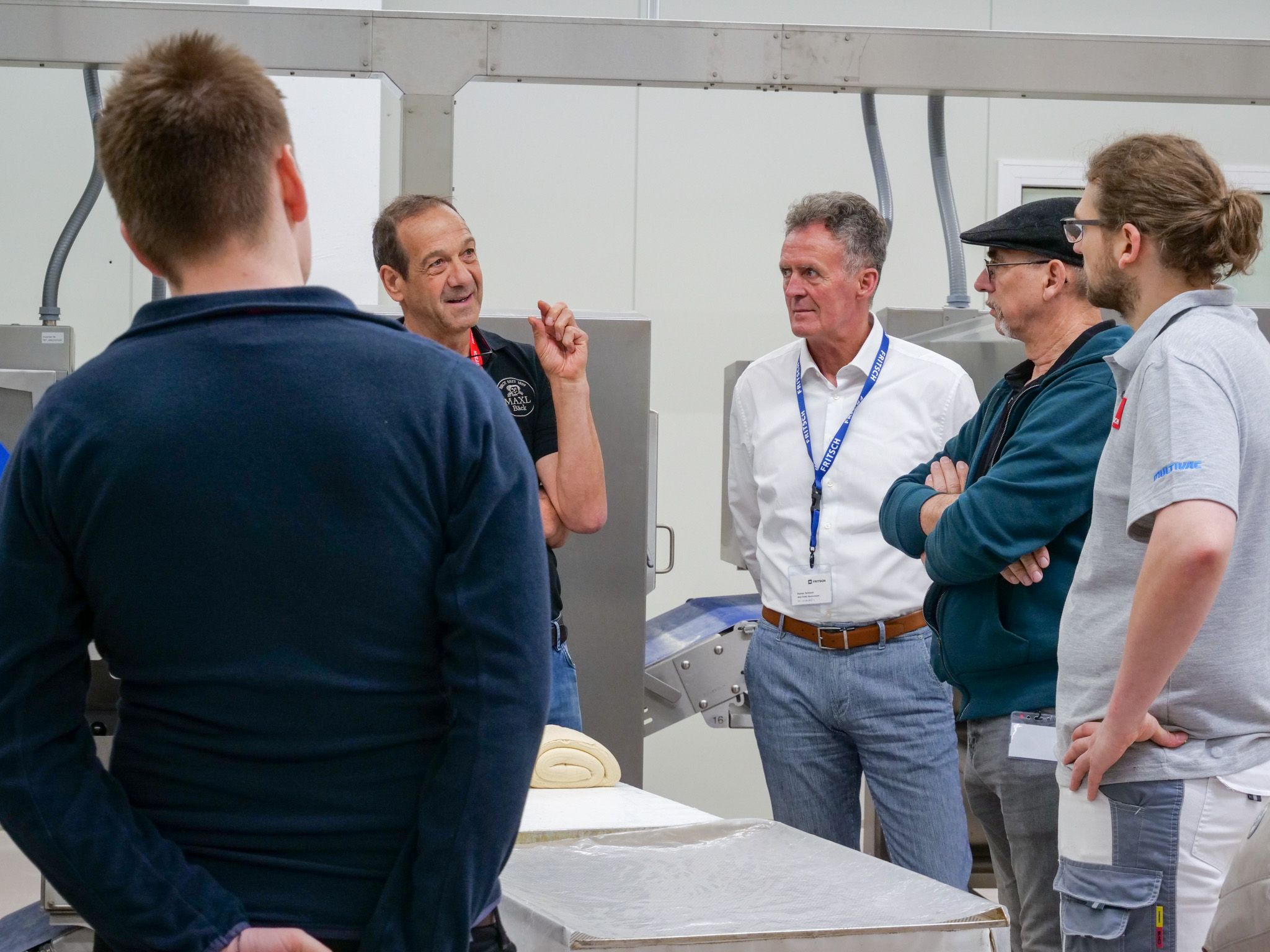 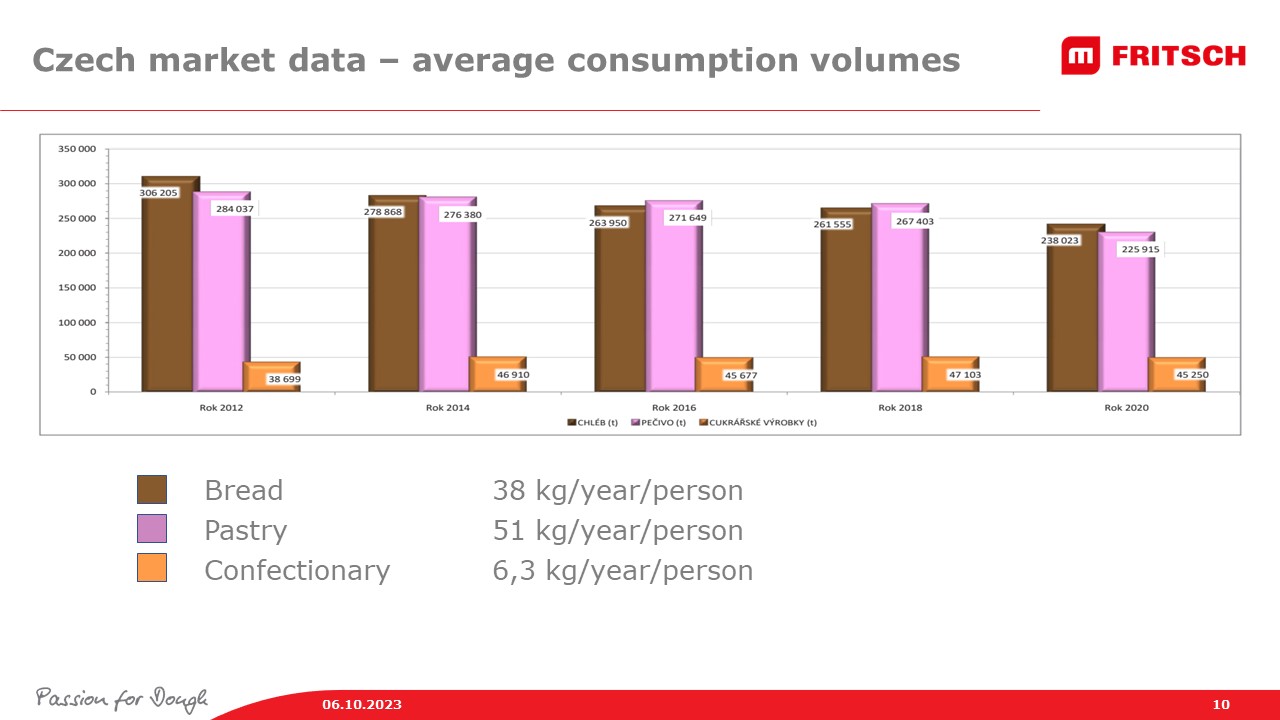 7
Světové trendy ve výrobě chleba
Kompetence  ●  Vývoj spotřeby ●  Trendy prioritních ukazatelů ●  Trendové výrobky
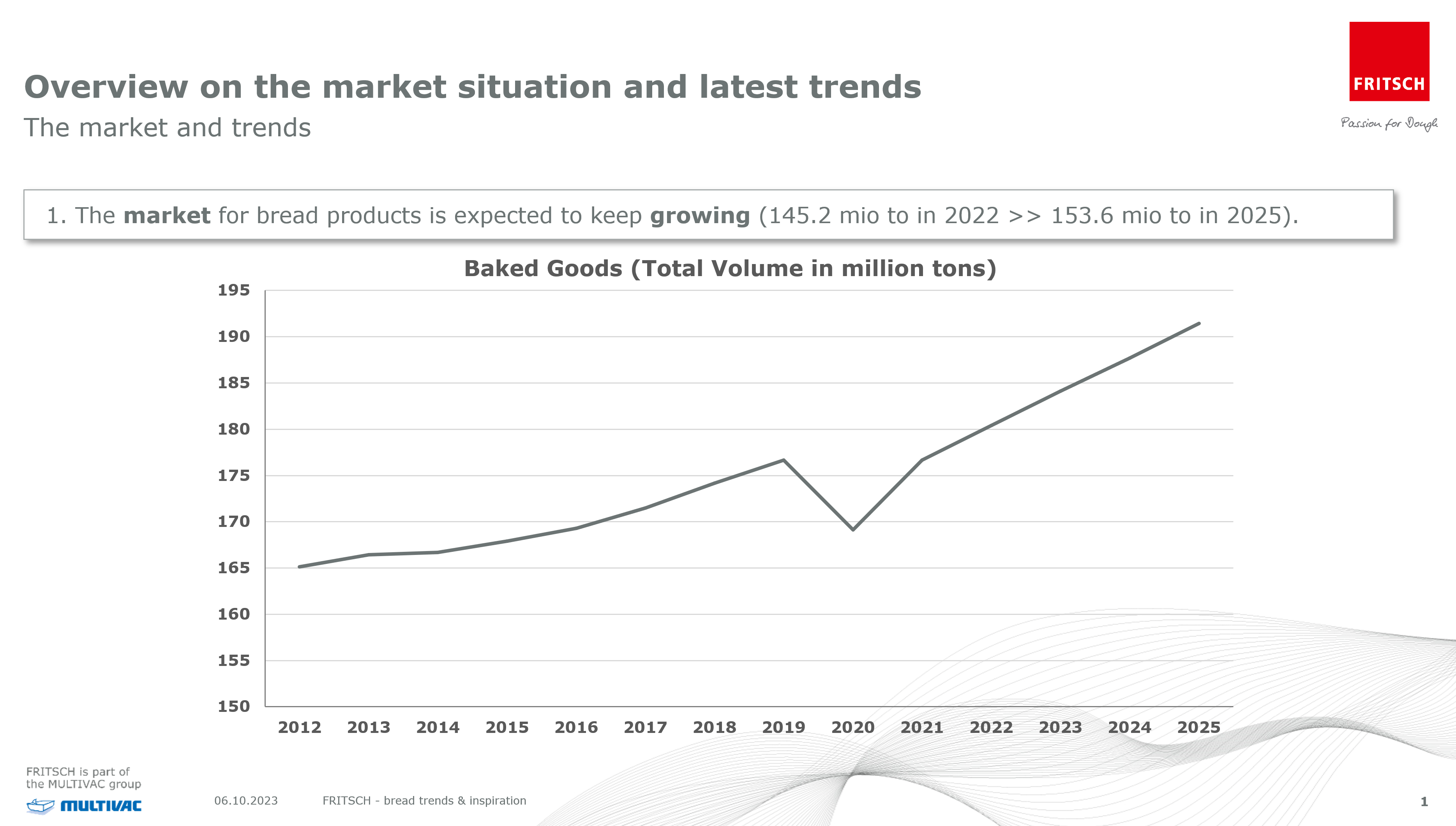 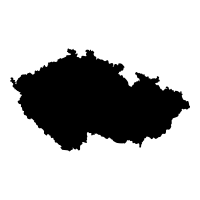 0,0028%
8
Světové trendy ve výrobě chleba
Kompetence  ●  Vývoj spotřeby ●  Trendy prioritních ukazatelů ●  Trendové výrobky
Tasty
Artisanal 
Look&feel
Healthy
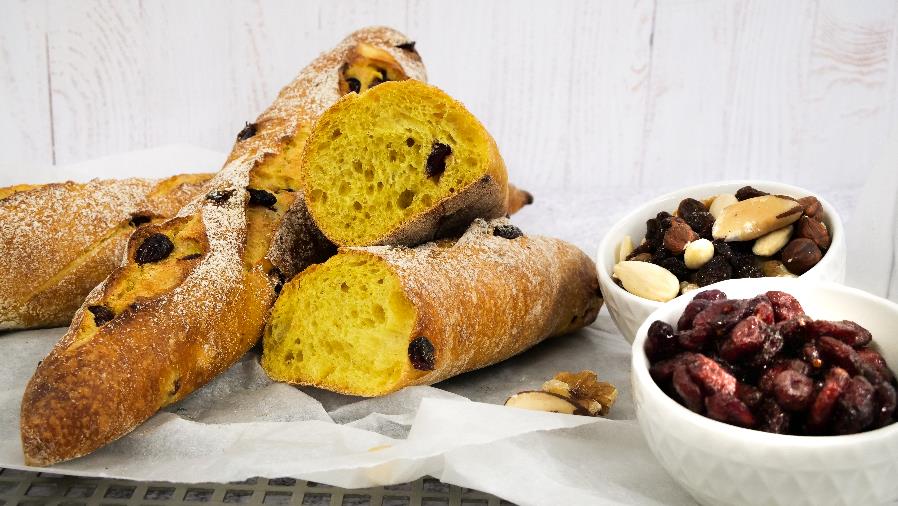 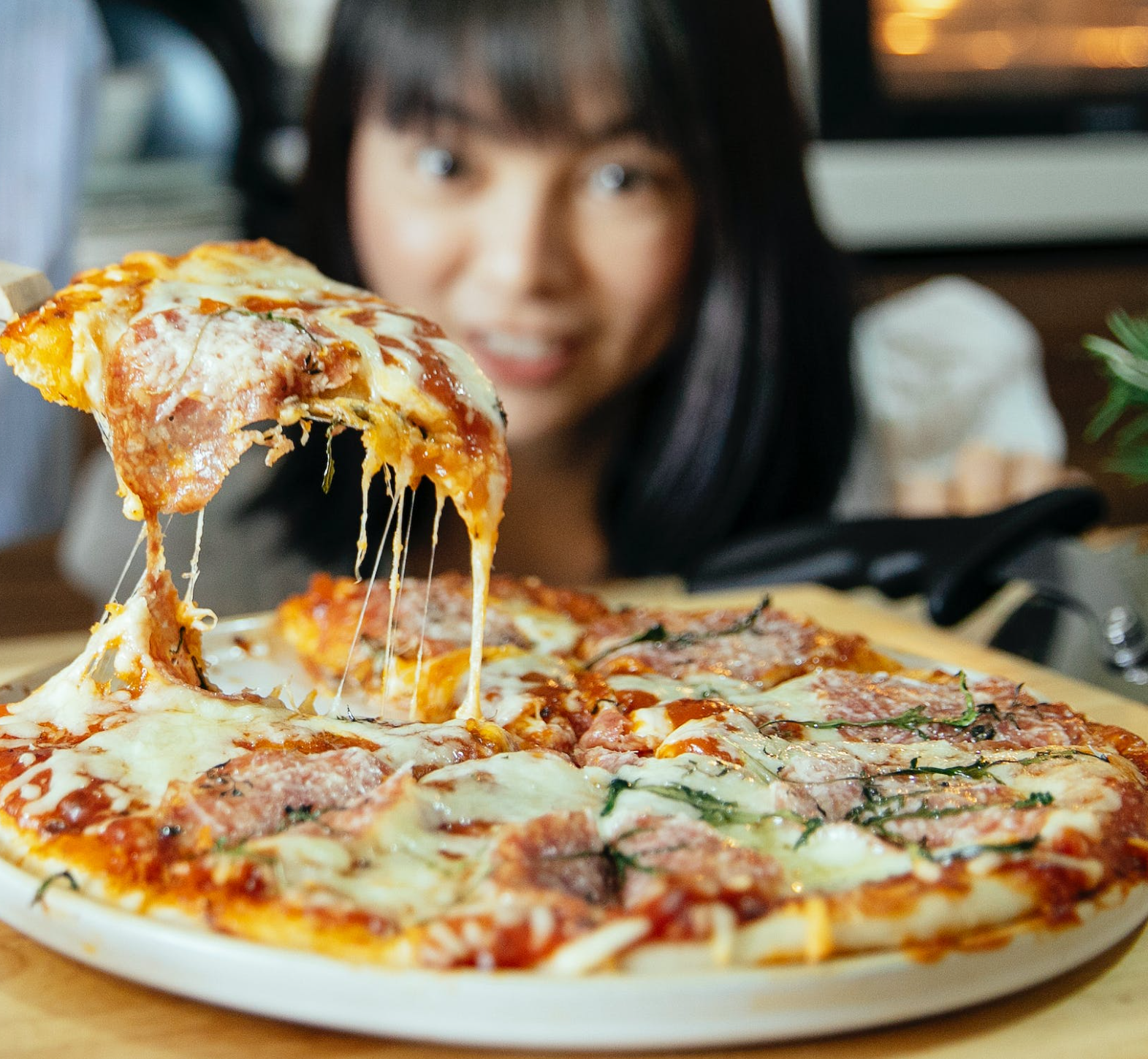 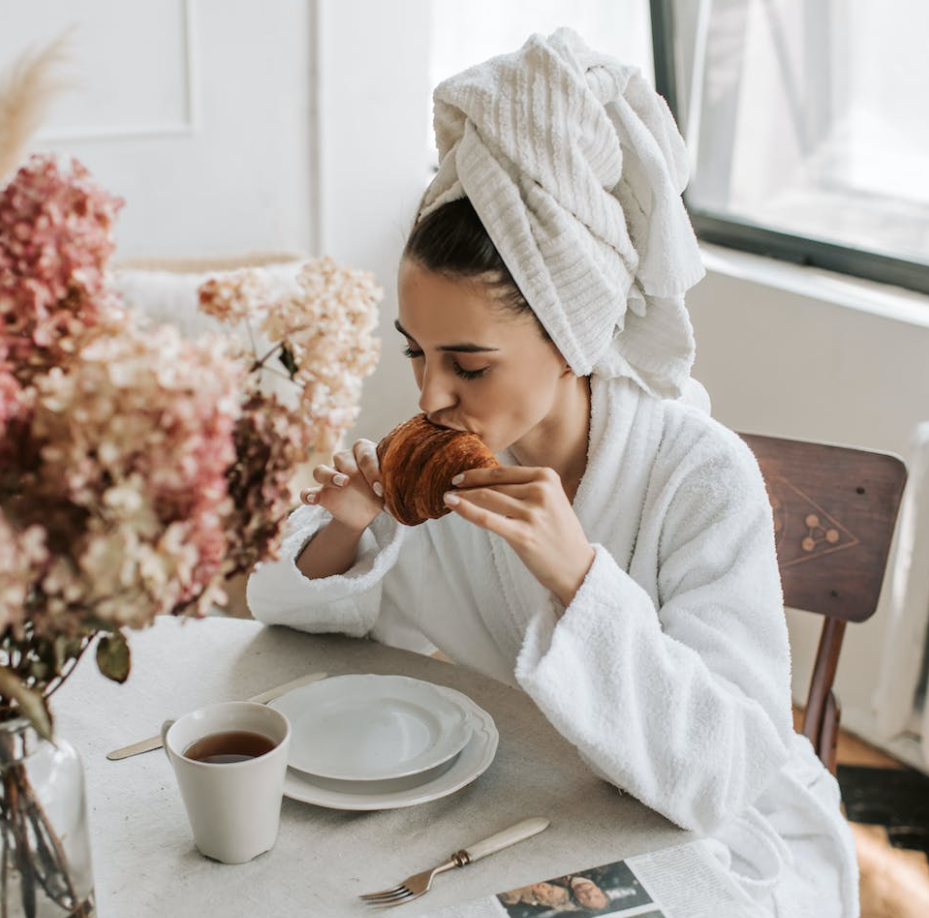 9
Světové trendy ve výrobě chleba
Kompetence  ●  Vývoj spotřeby ●  Trendy prioritních ukazatelů ●  Trendové výrobky
HQ grain  
Clean label
Low carb Gluten free
Sourdougn 
High dough yield
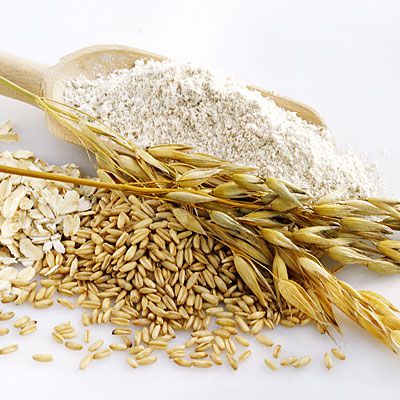 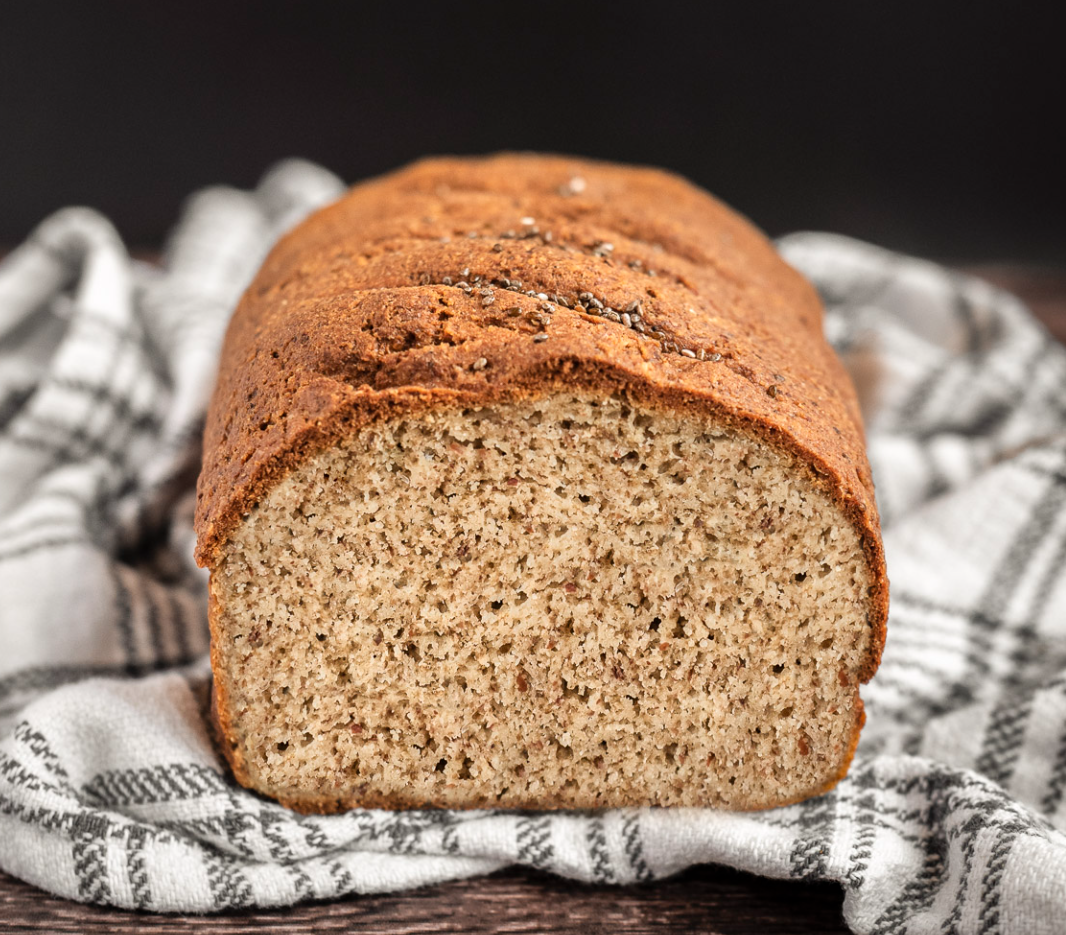 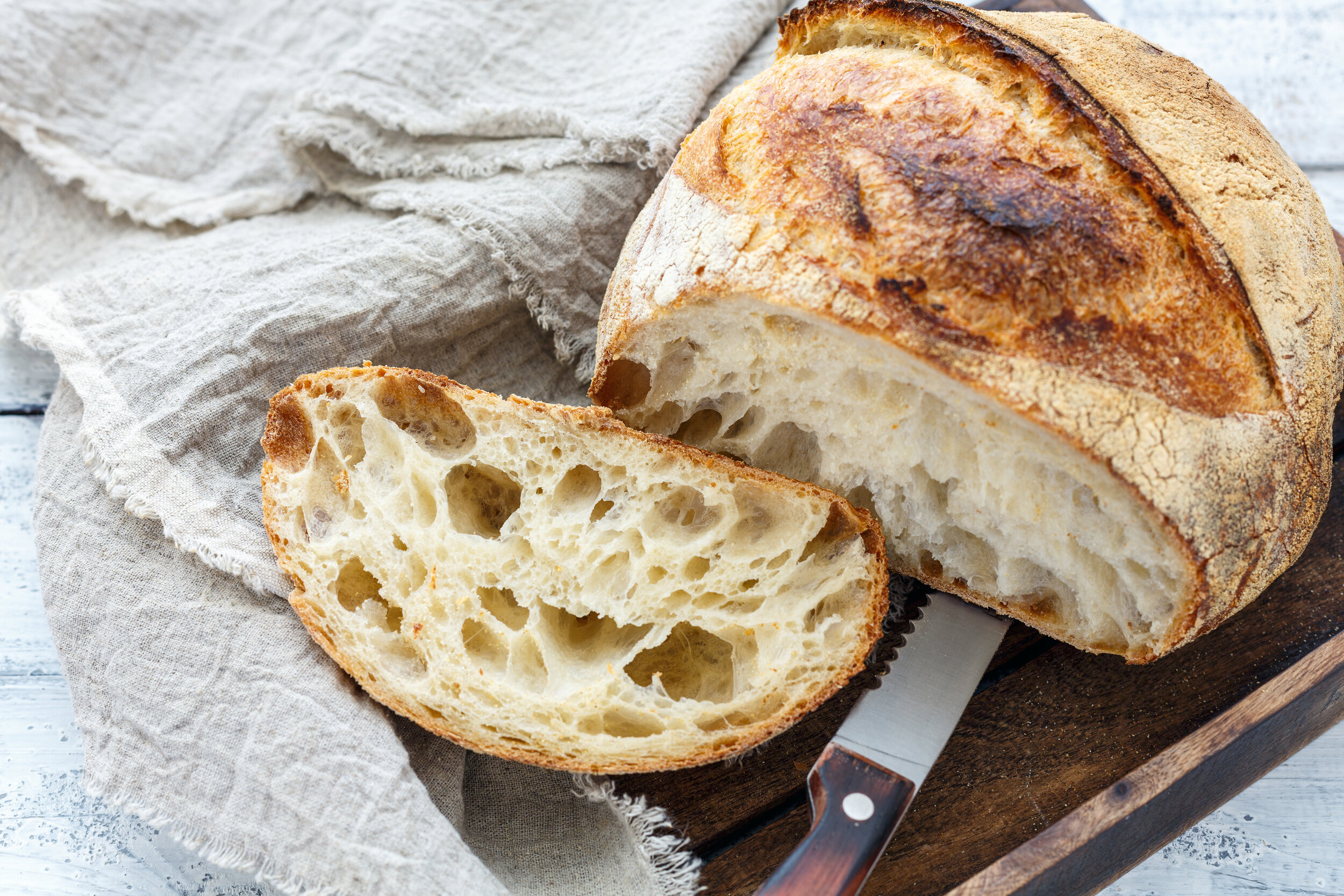 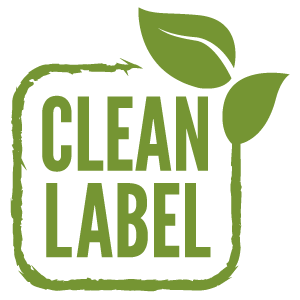 10
Světové trendy ve výrobě chleba
Kompetence  ●  Vývoj spotřeby ●  Trendy prioritních ukazatelů ●  Trendové výrobky
Thins
Sourdougn bread
Pinsa
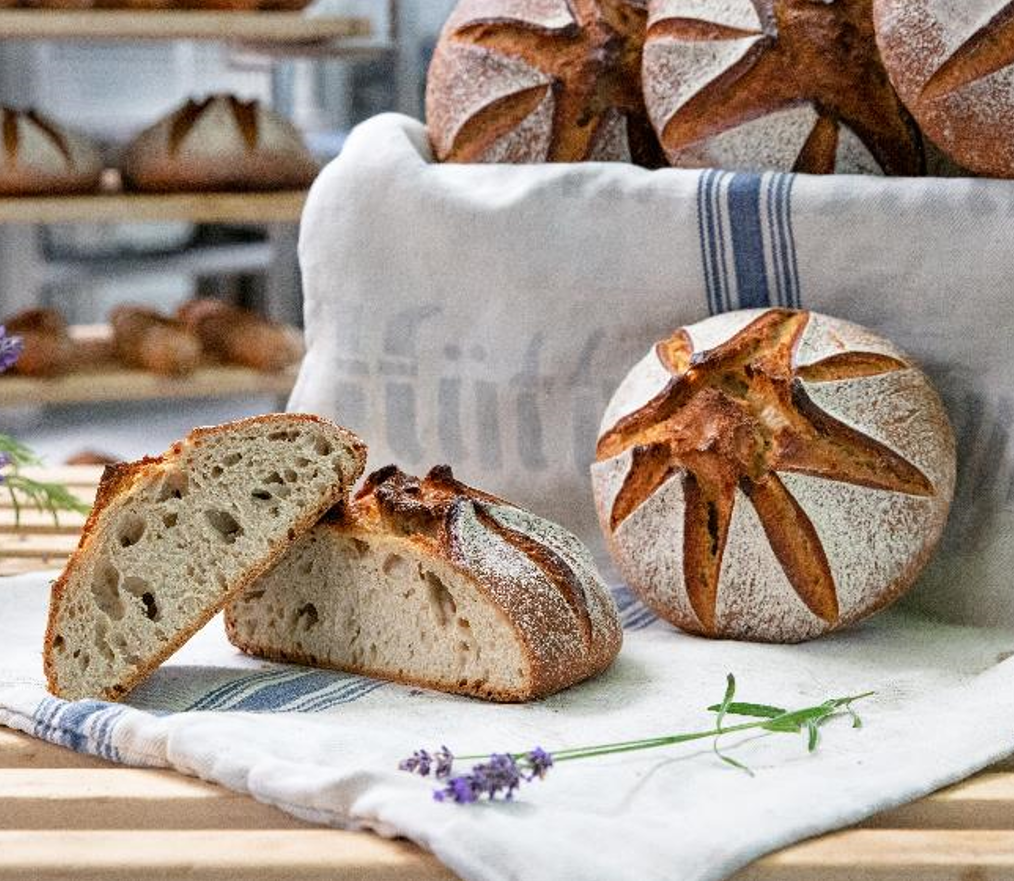 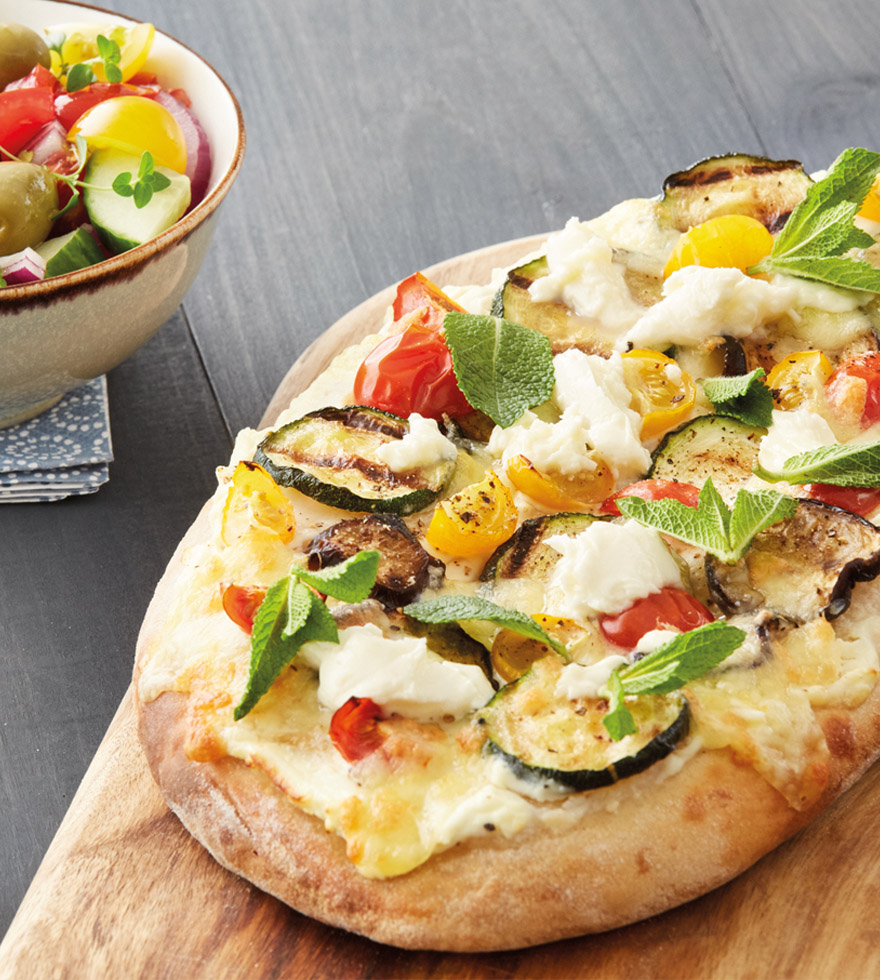 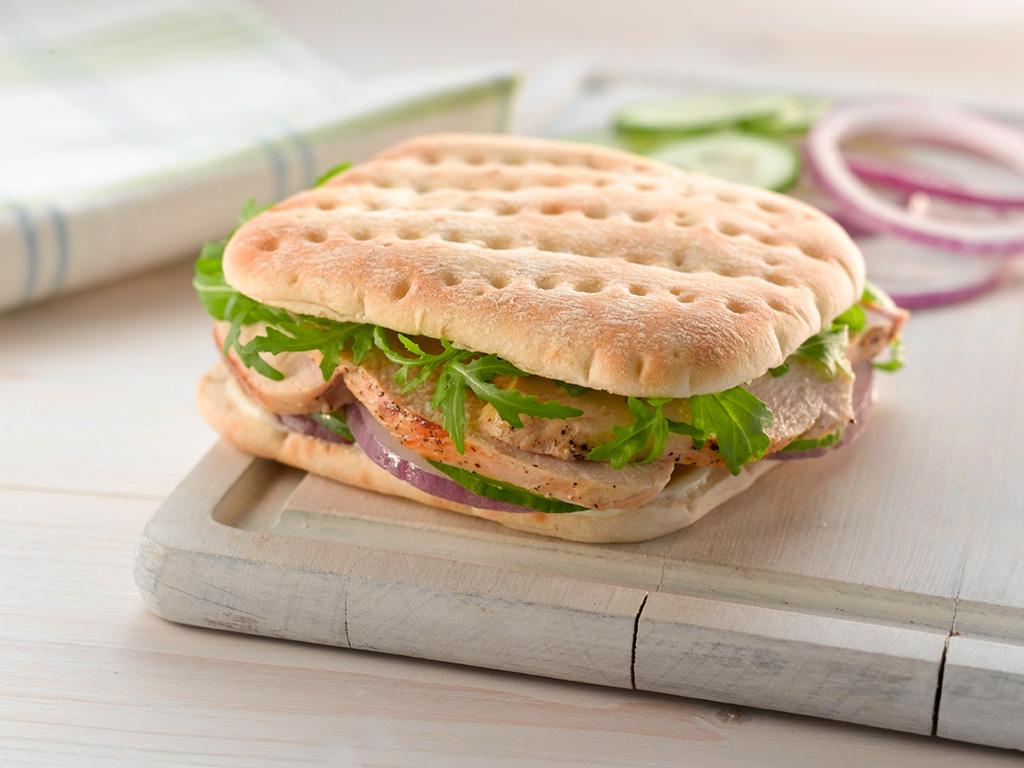 11
Současné přístupy ve vývoji a inovacích
Kompetence  ●  Zaměření vývoje ●  Systémový vývoj
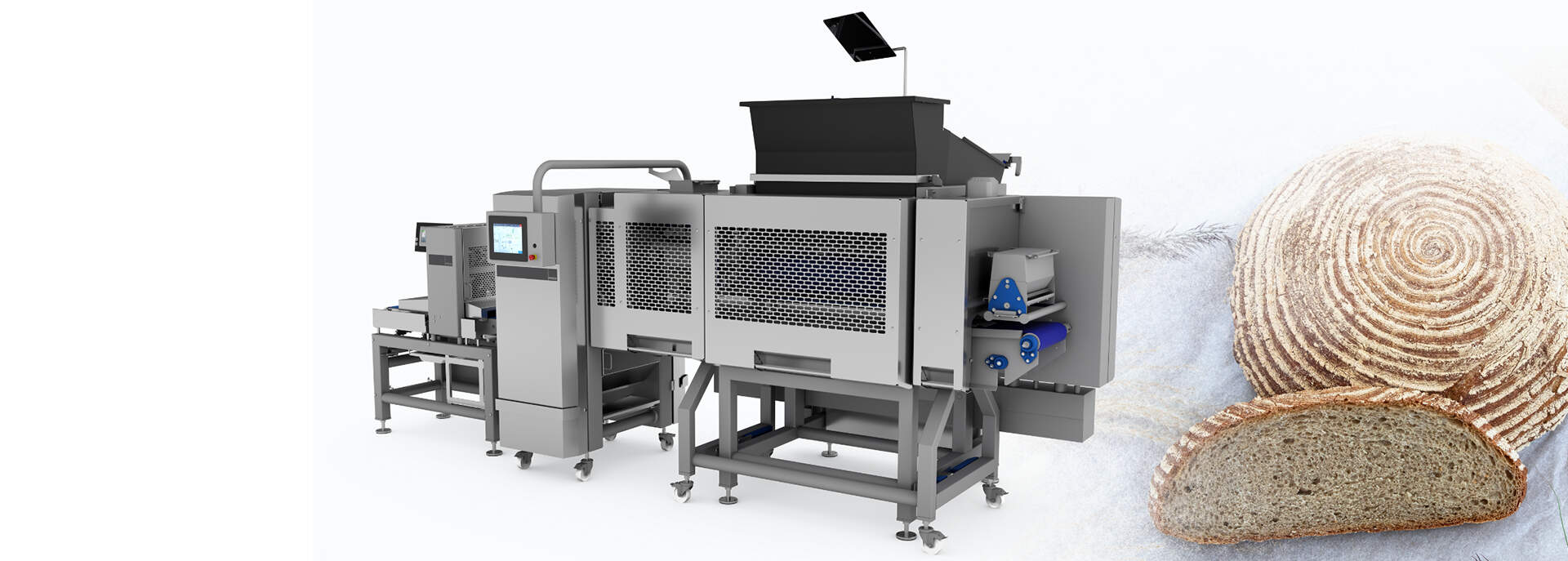 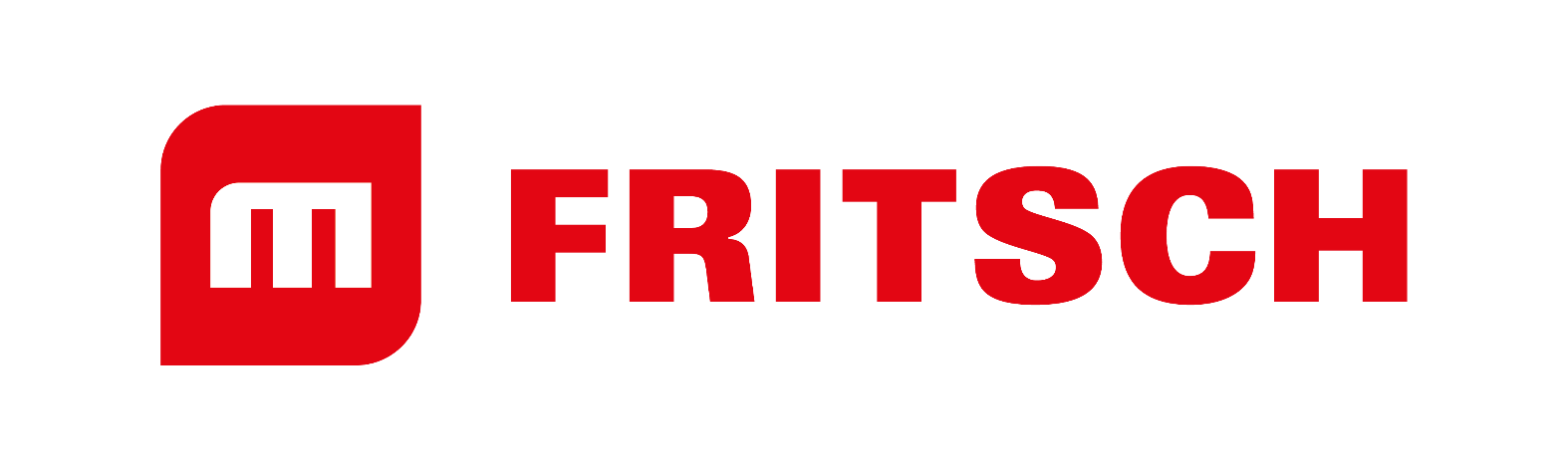 means more…
12
Současné přístupy ve vývoji a inovacích
Kompetence  ●  Zaměření vývoje ●  Systémový vývoj
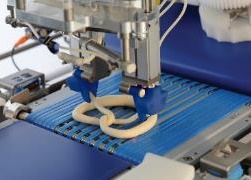 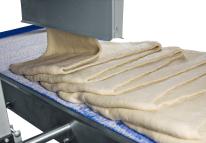 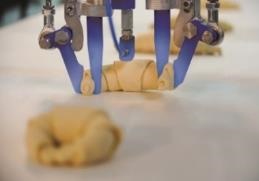 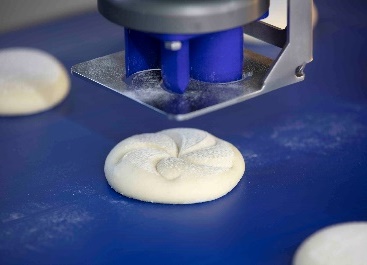 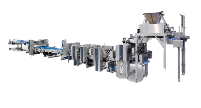 1st 
Laminating line
Croissant Bending System
Product Decoration Unit
1954
1979
2000
2012
2019
1967
1987
2010
2015
2022
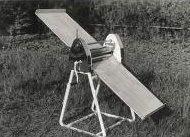 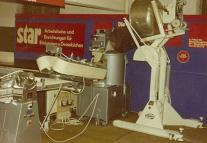 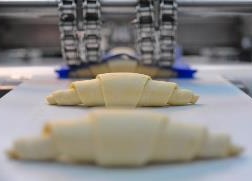 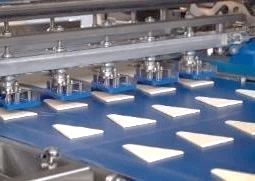 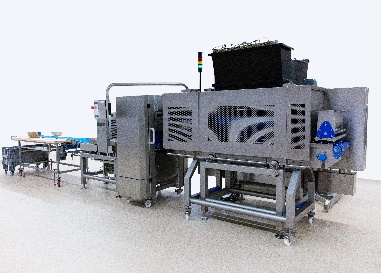 1st 
Teilfix
Croissant unit CCT
PROGRESSA bread
1st 
ROLLFIX
IMPRESSA
Vacuum coiler
MULTITWIST
13
Současné přístupy ve vývoji a inovacích
Kompetence  ●  Zaměření vývoje ●  Systémový vývoj
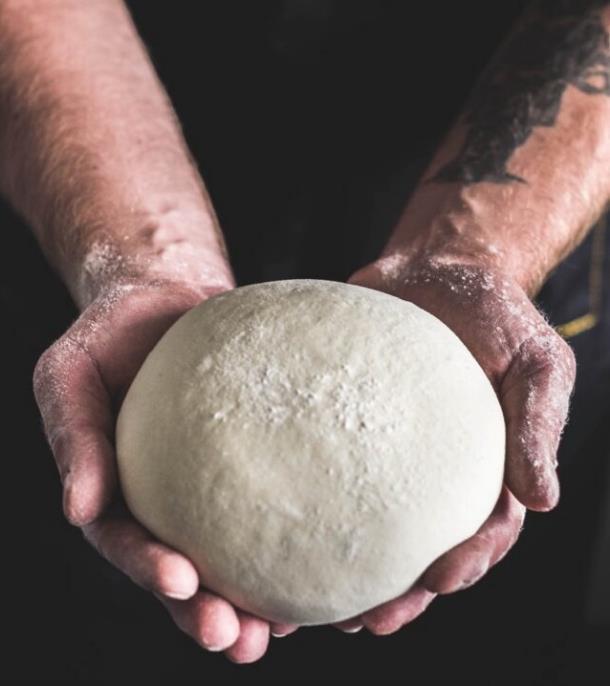 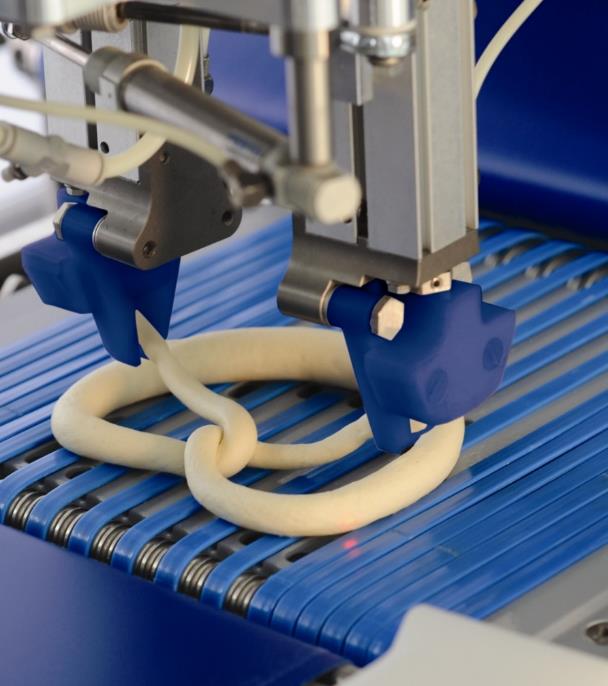 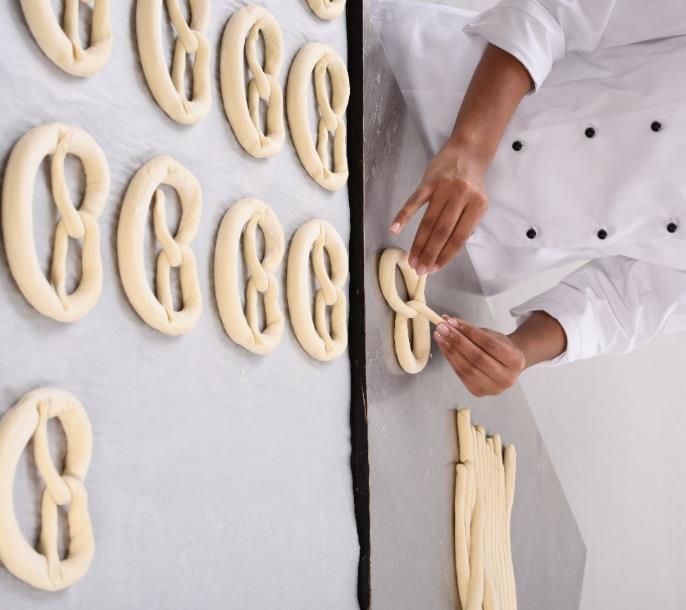 Zařízení
Produkt
Proces
14
Současné přístupy ve vývoji a inovacích
Kompetence  ●  Zaměření vývoje ●  Systémový vývoj
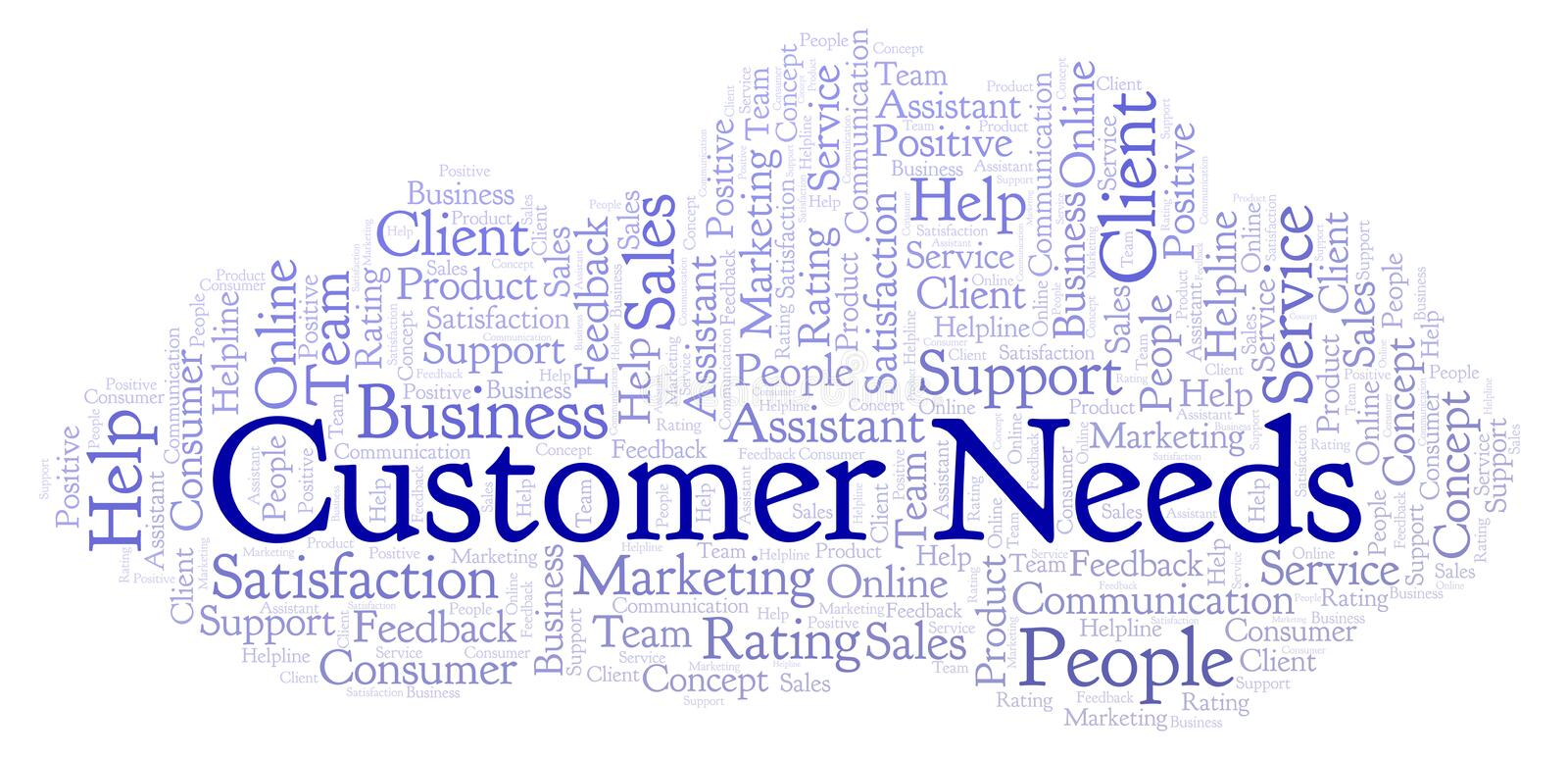 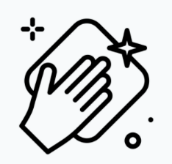 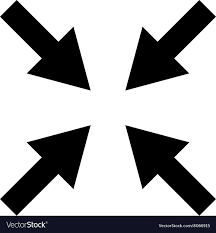 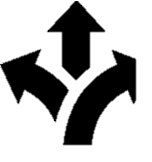 hygienic
compact
flexible
15
Současné přístupy ve vývoji a inovacích
Kompetence  ●  Zaměření vývoje ●  Systémový vývoj
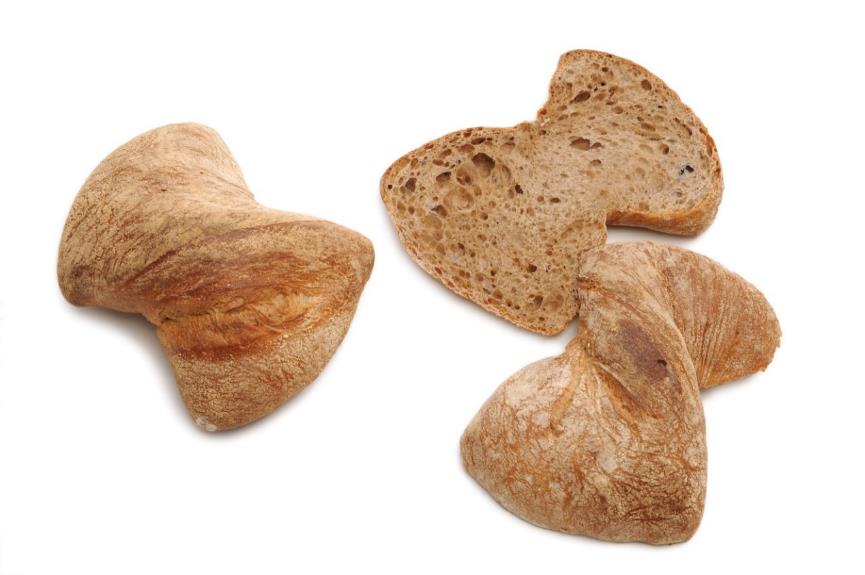 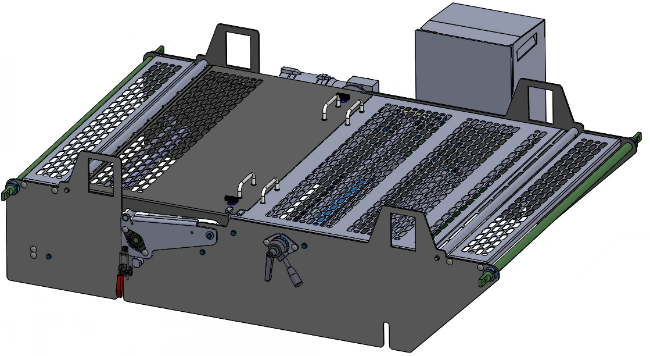 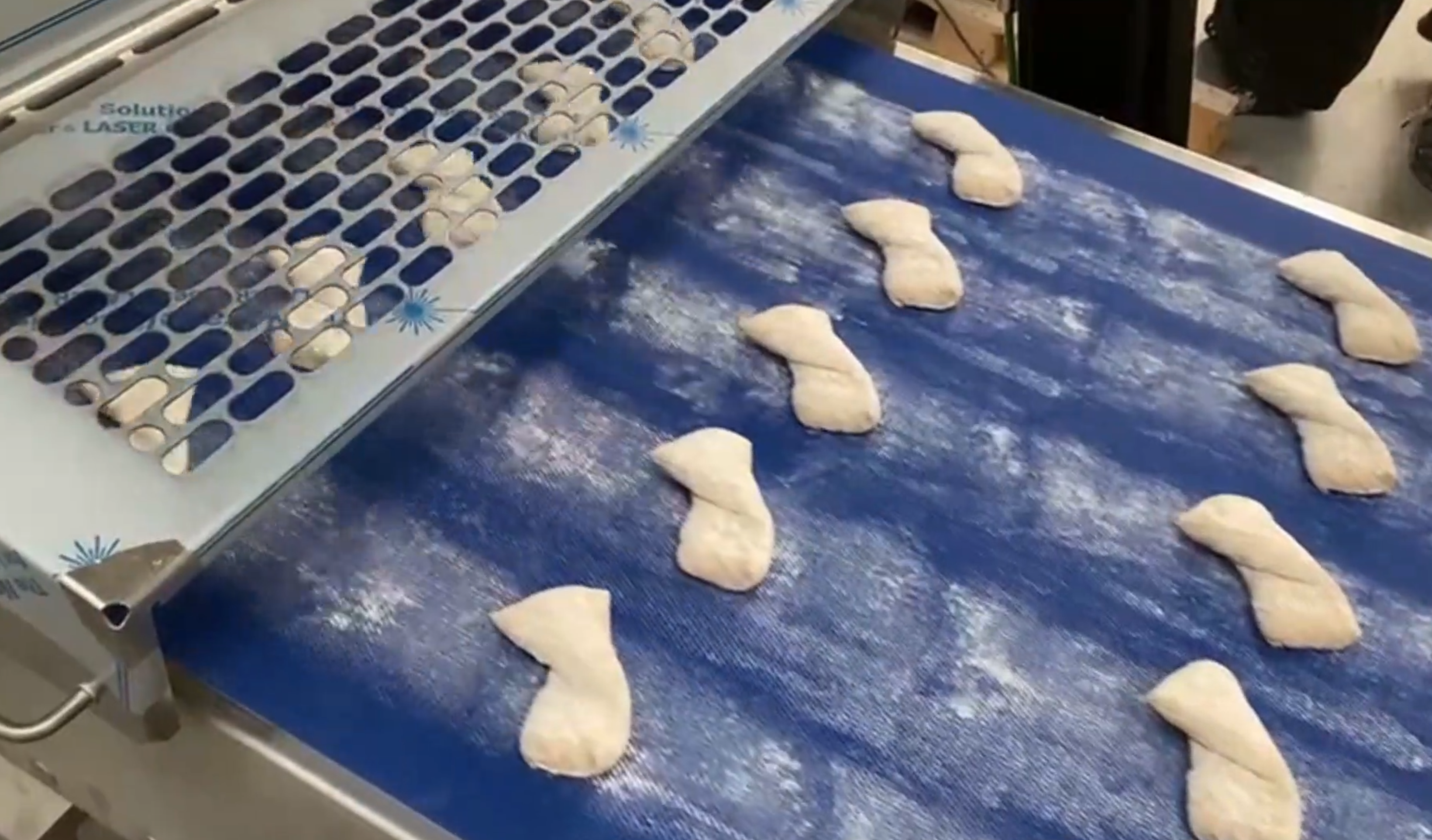 DTU
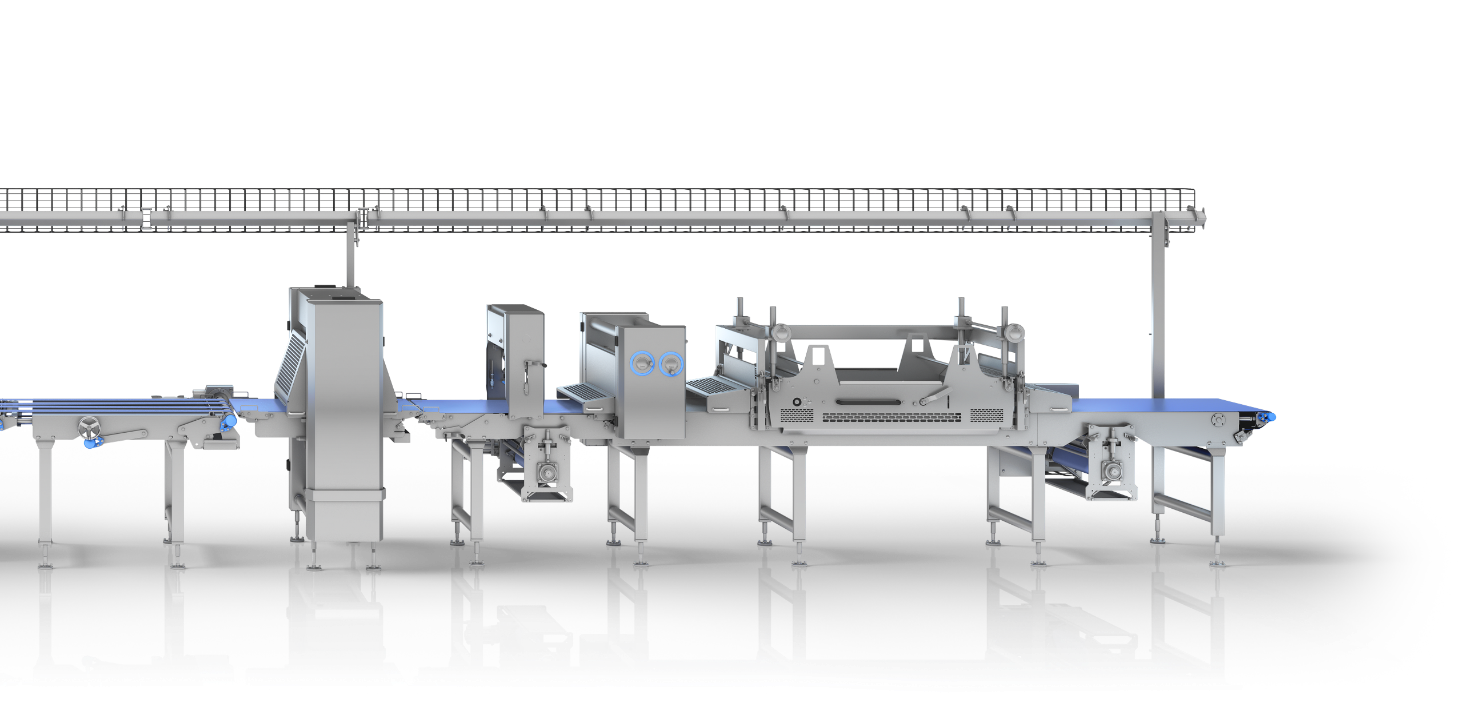 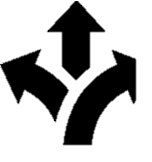 flexible
16
Současné přístupy ve vývoji a inovacích
Kompetence  ●  Zaměření vývoje ●  Systémový vývoj
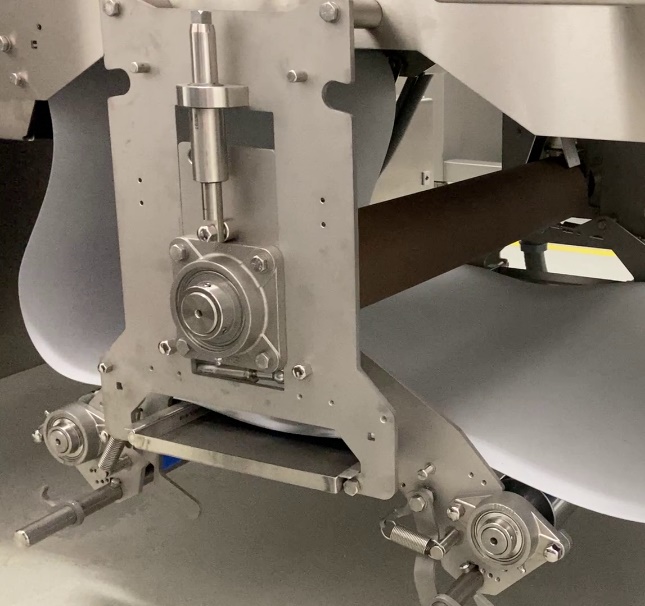 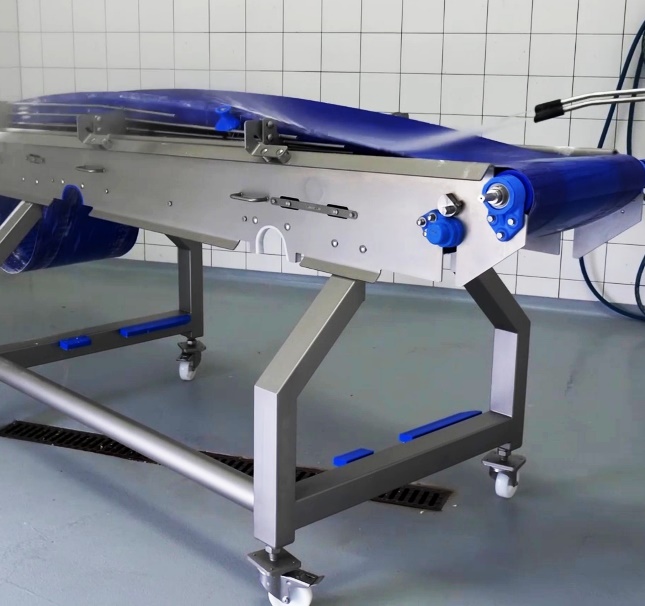 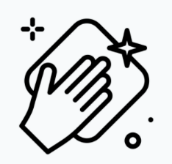 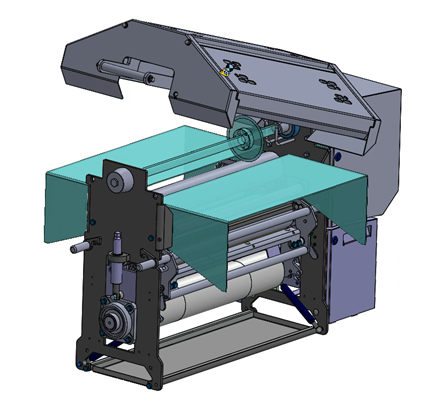 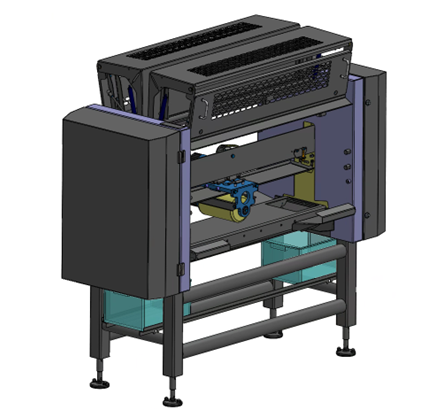 hygienic
17
Současné přístupy ve vývoji a inovacích
Kompetence  ●  Zaměření vývoje ●  Systémový vývoj
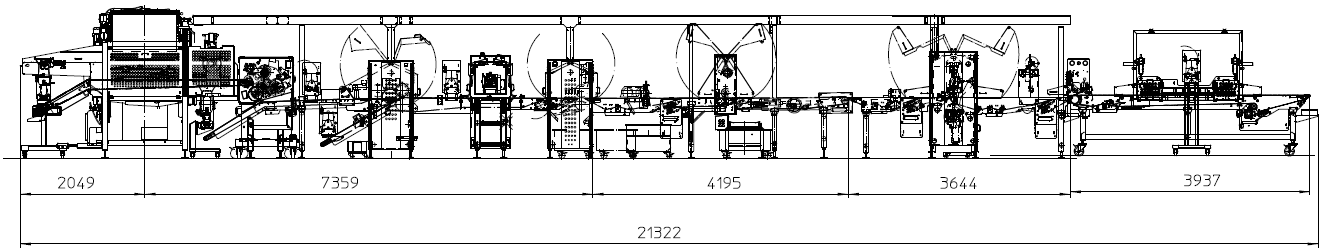 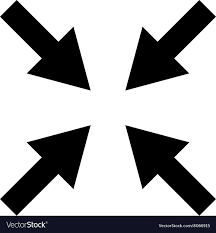 Status Quo
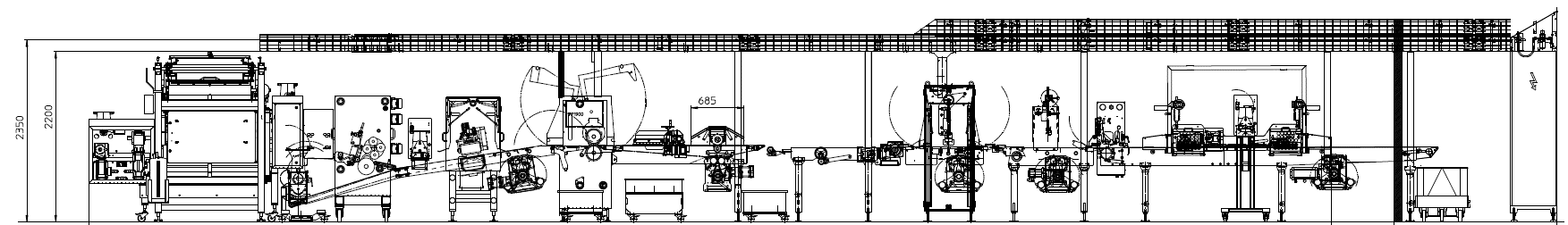 NEW
16779
compact
18
Současné přístupy ve vývoji a inovacích
Kompetence  ●  Zaměření vývoje ●  Systémový vývoj
Vize
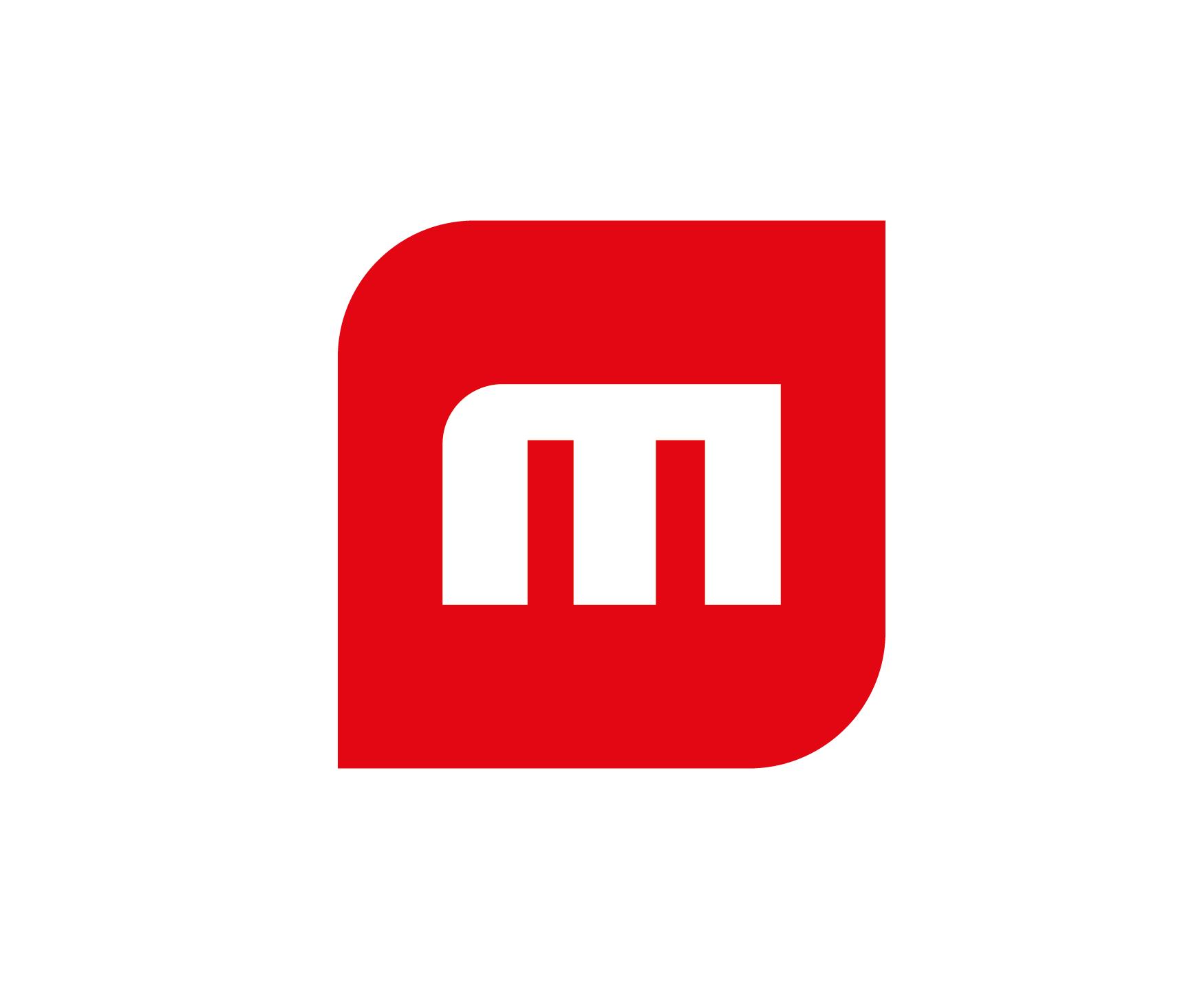 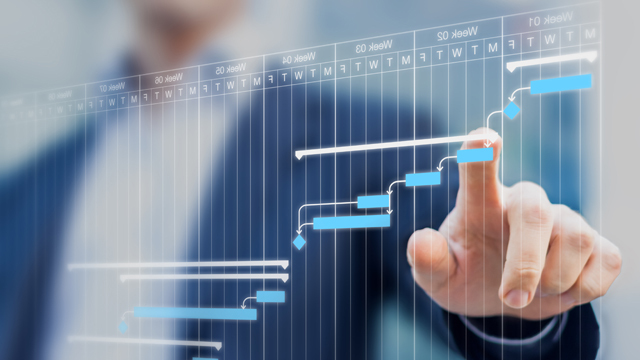 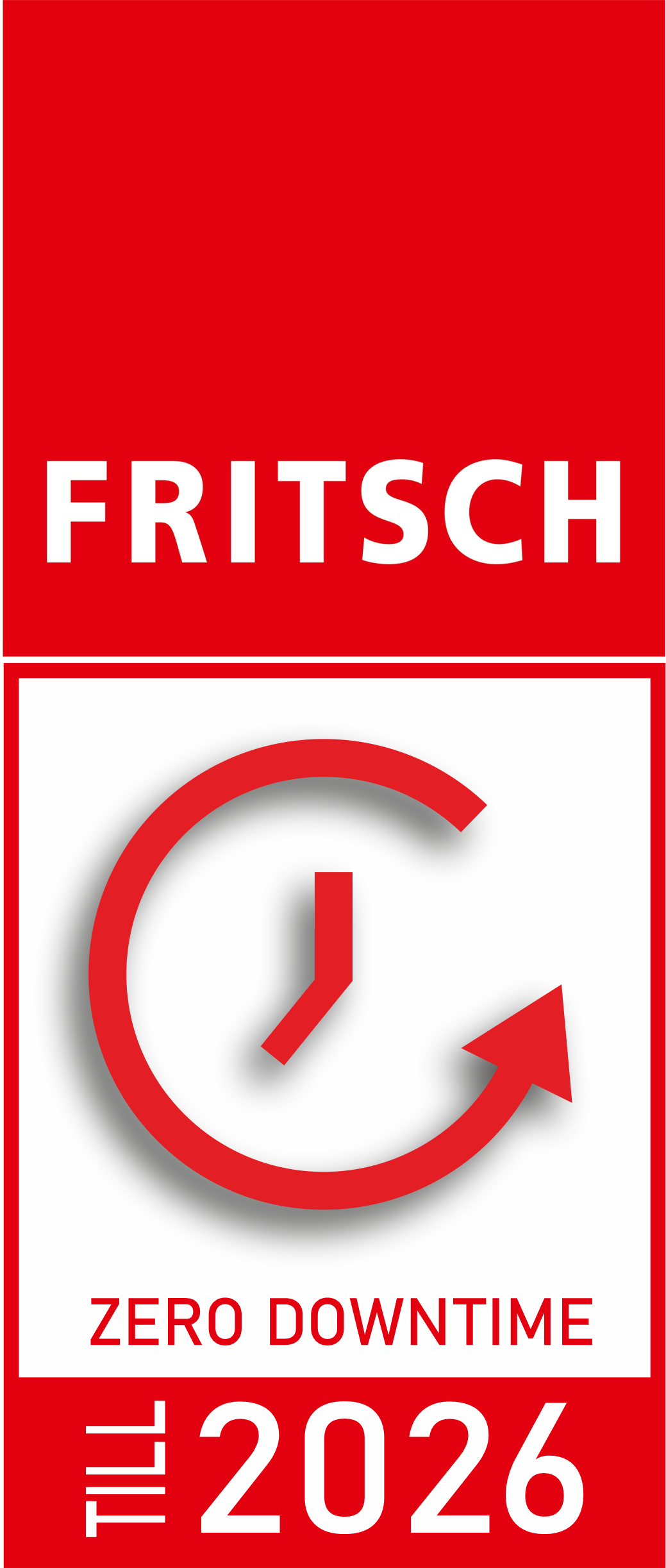 19
Současné přístupy ve vývoji a inovacích
Kompetence  ●  Zaměření vývoje ●  Systémový vývoj
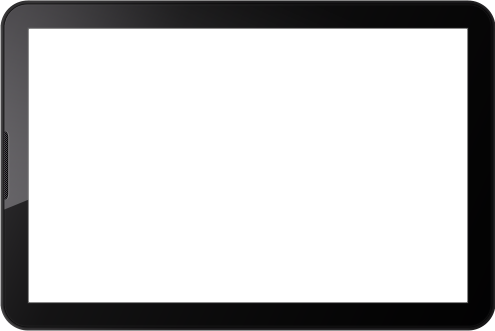 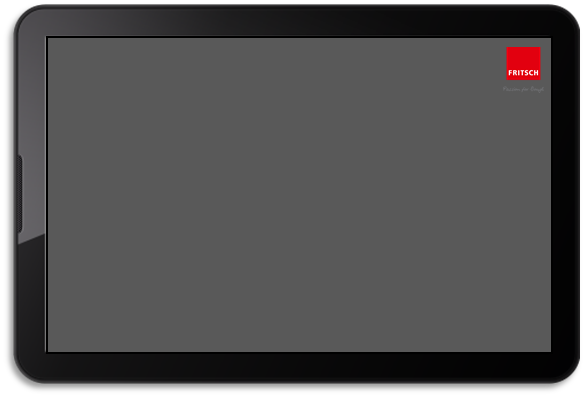 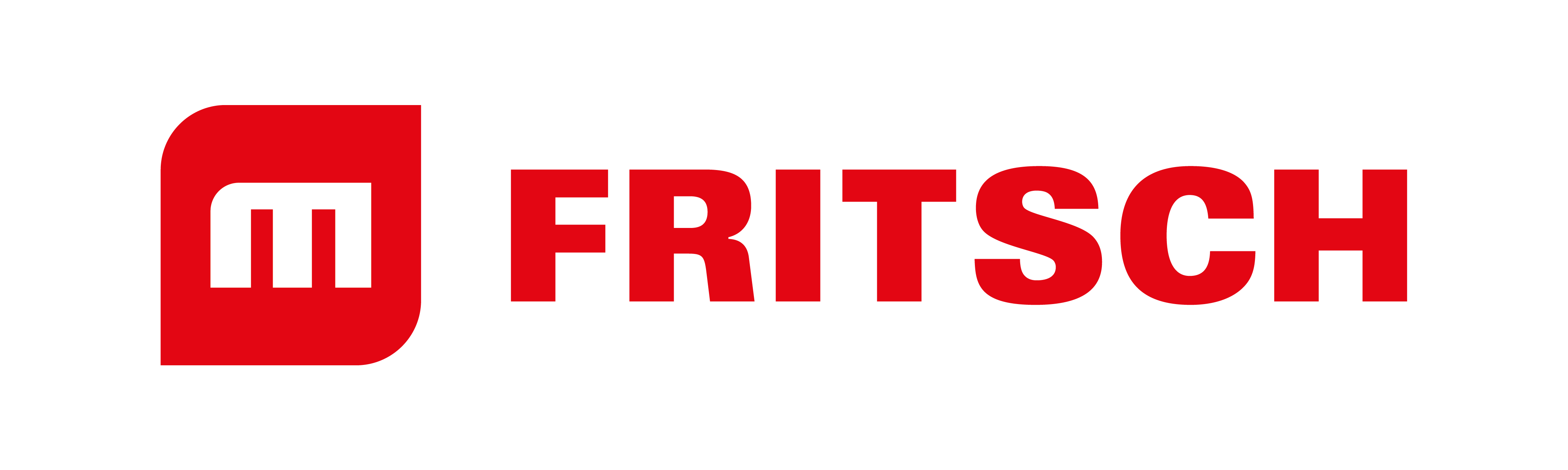 Přehled za posledních 24 hodin
Upozornění a údržba
Přehled produkce (plán vs. skutečnost)
Srovnání směn
Celková efektivita zařízení
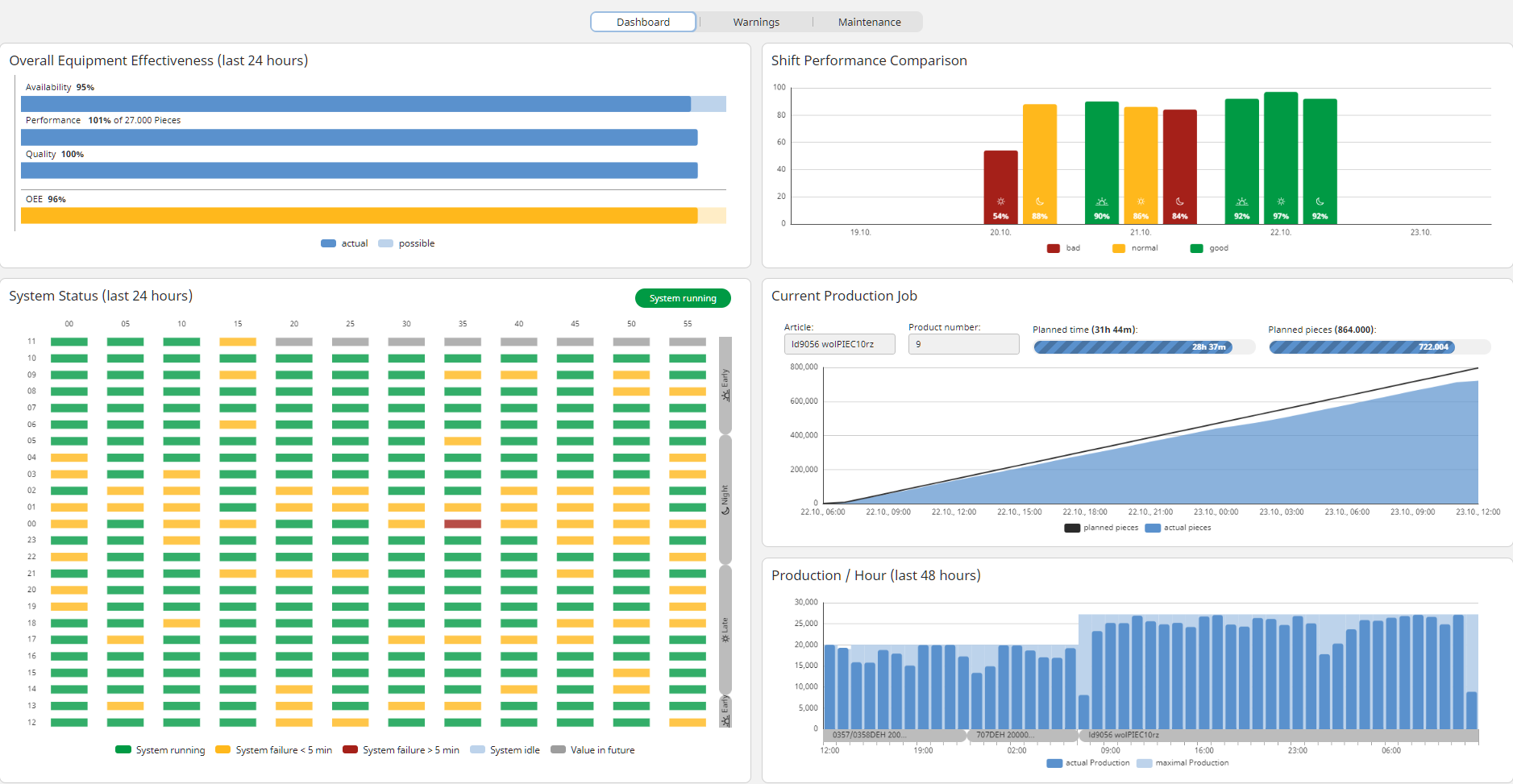 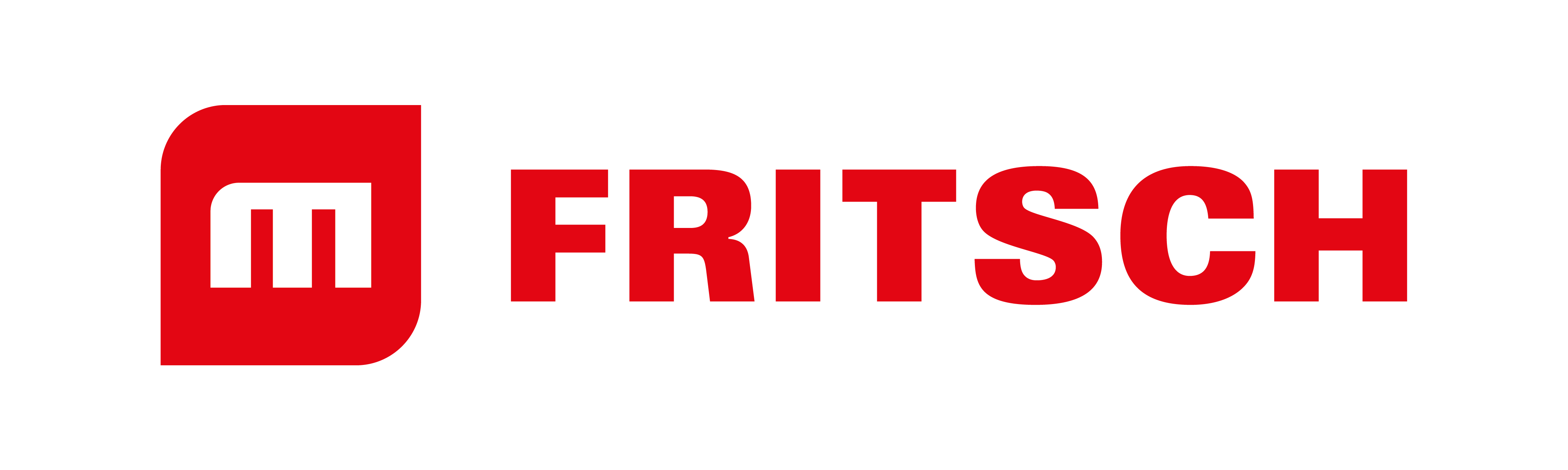 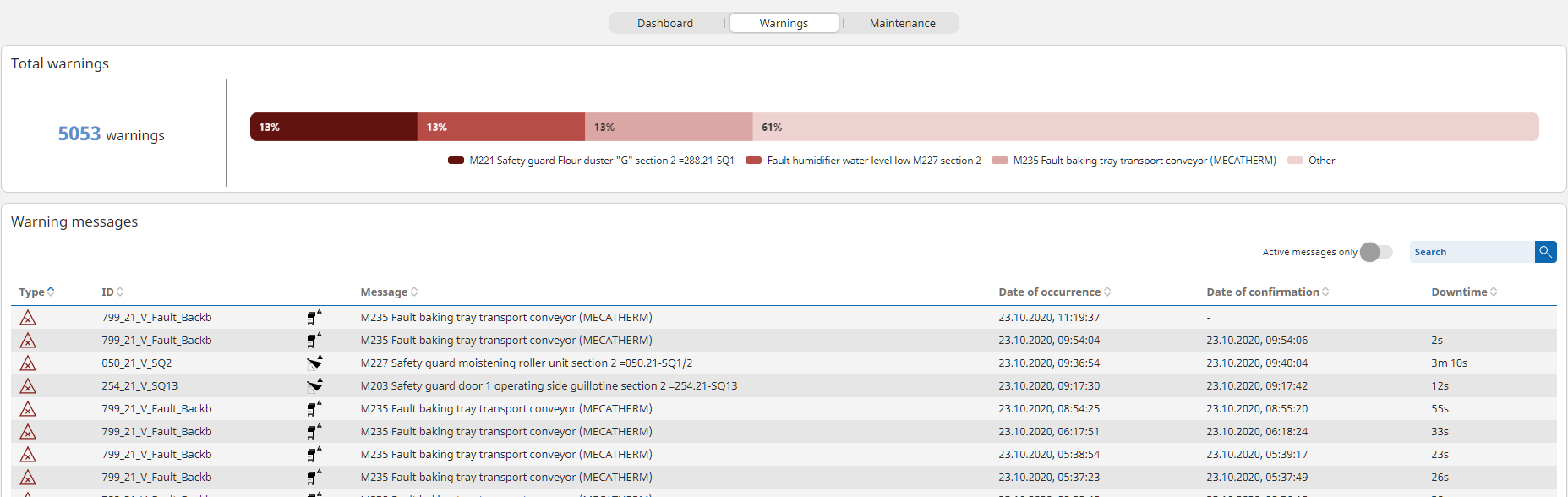 Transparentnost
20
Současné přístupy ve vývoji a inovacích
Kompetence  ●  Zaměření vývoje ●  Systémový vývoj
Hlídací pes
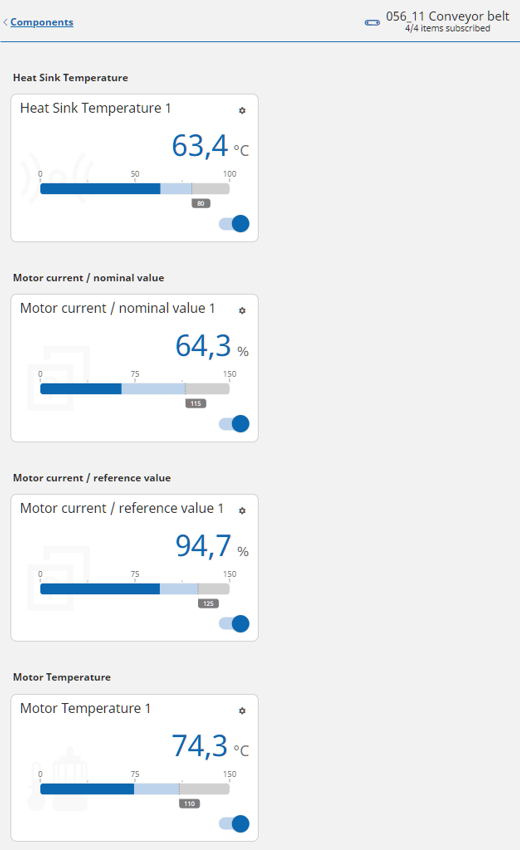 01
02
03
Hlášení určeným osobám v případě překročení nastavených hodnot
Měření a analýza dat všech pohonů na lince
Identifikace potenciálních poruch a asistence při preventivní údržbě
21
Zákaznický servis nové doby
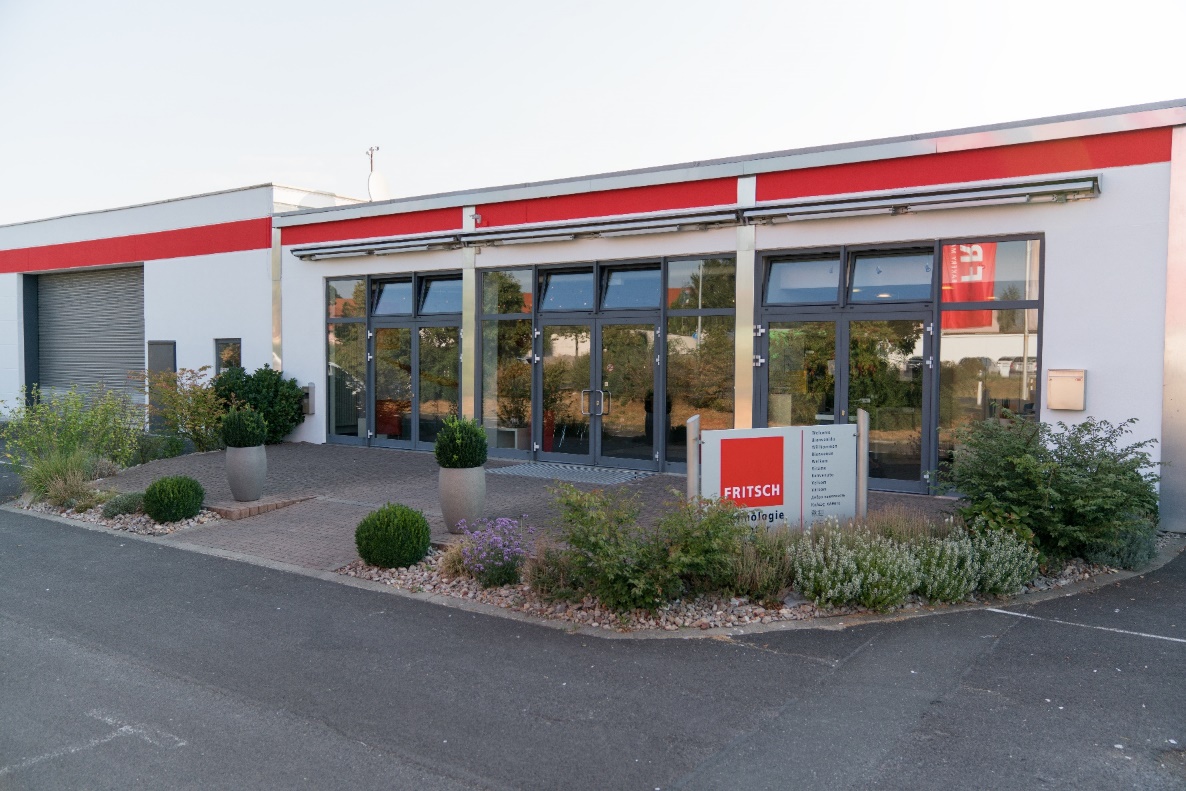 Kompetence  ●  Produkt  ●  Proces  ●  Stroj
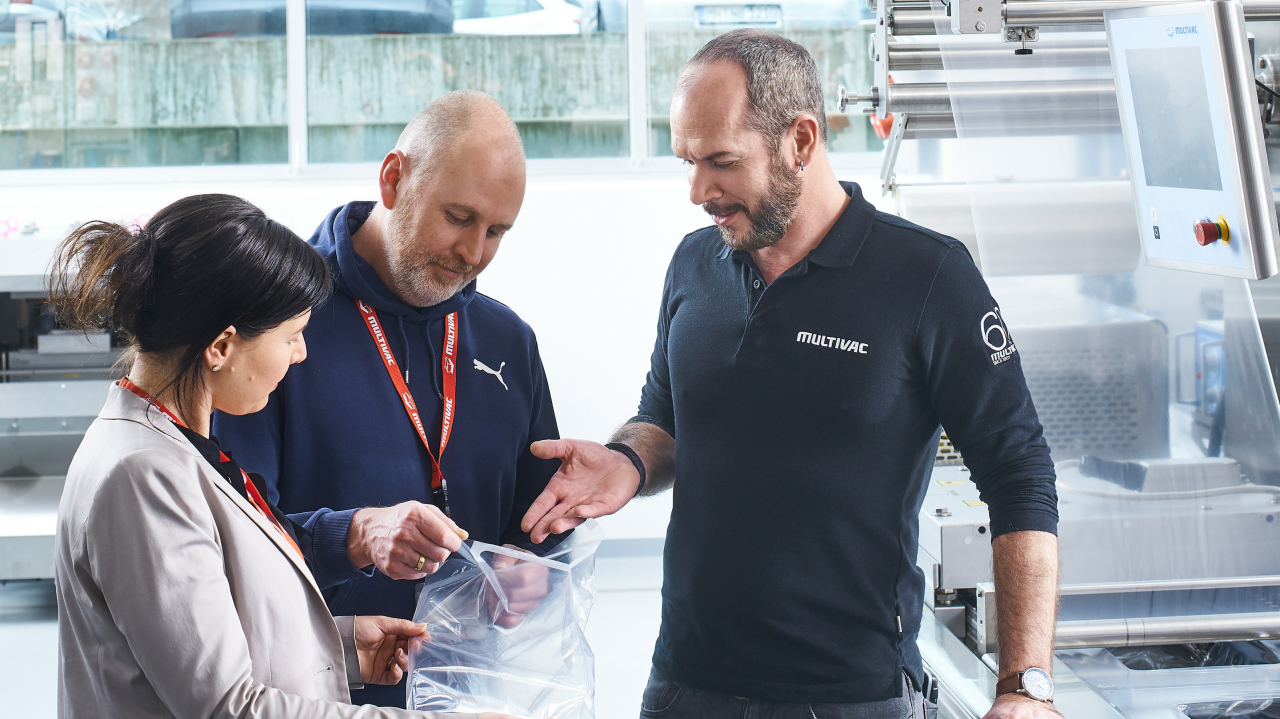 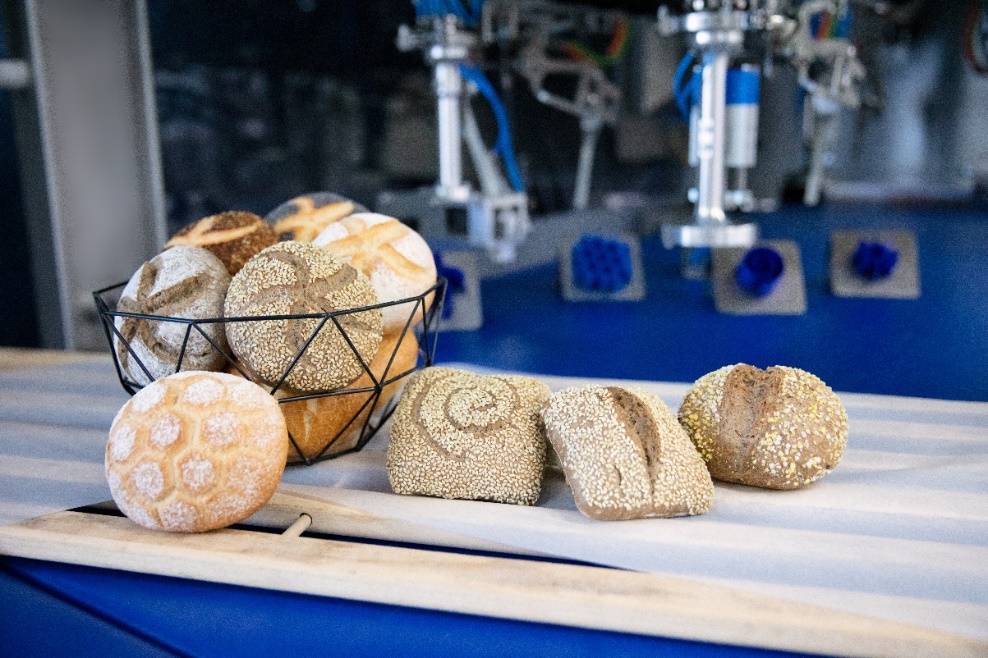 22
Zákaznický servis nové doby
Přehled  ●  Produkt  ●  Proces  ●  Stroj
Produkt
Proces
Stroj
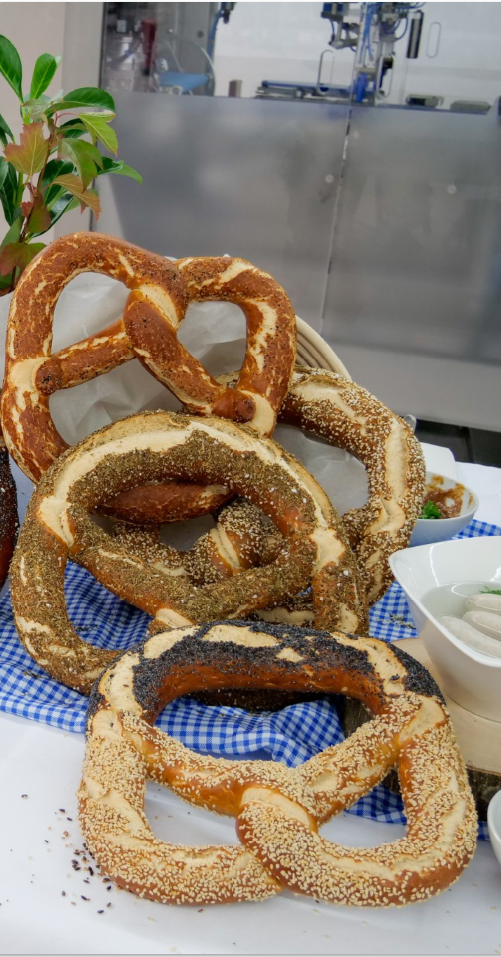 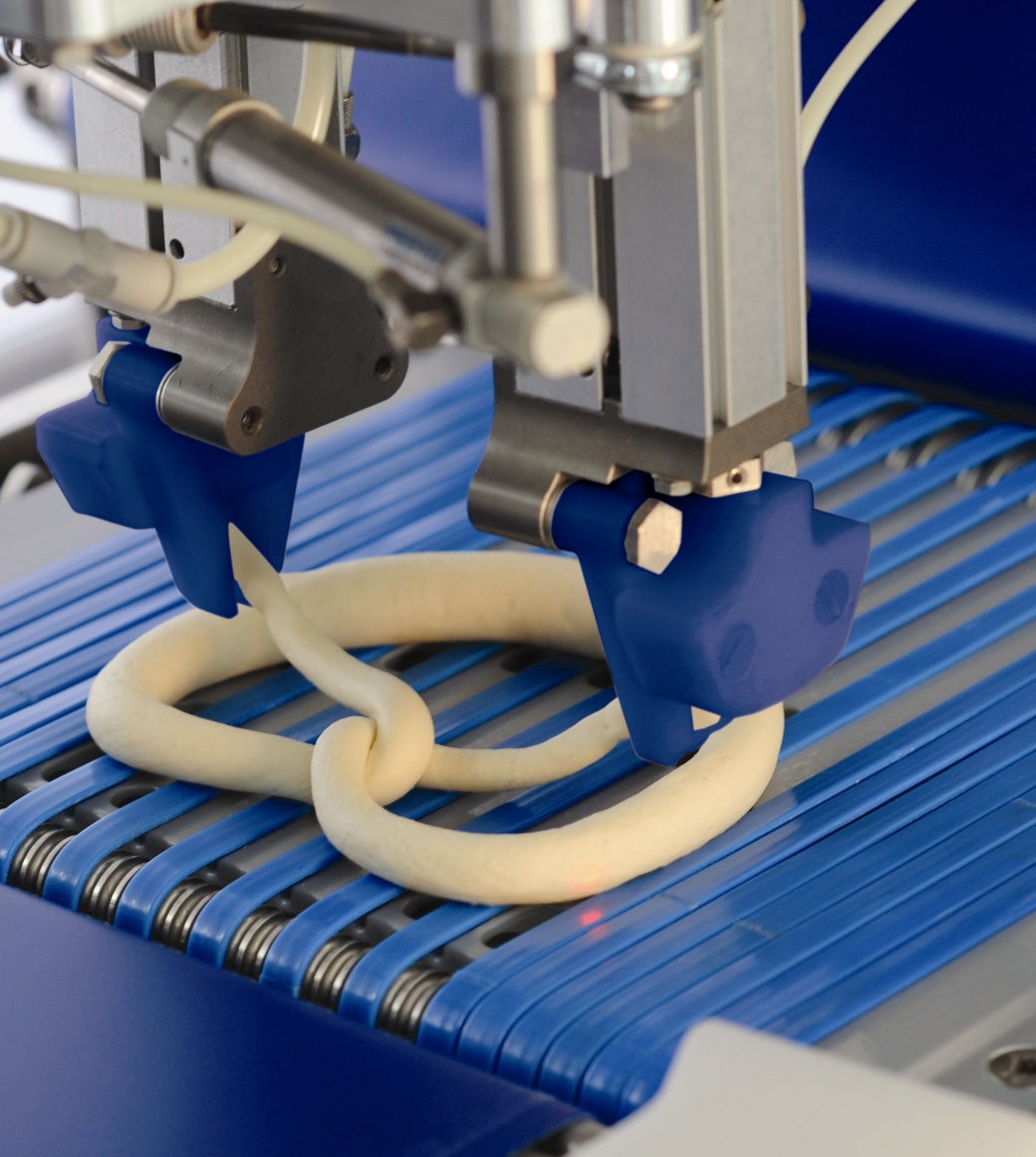 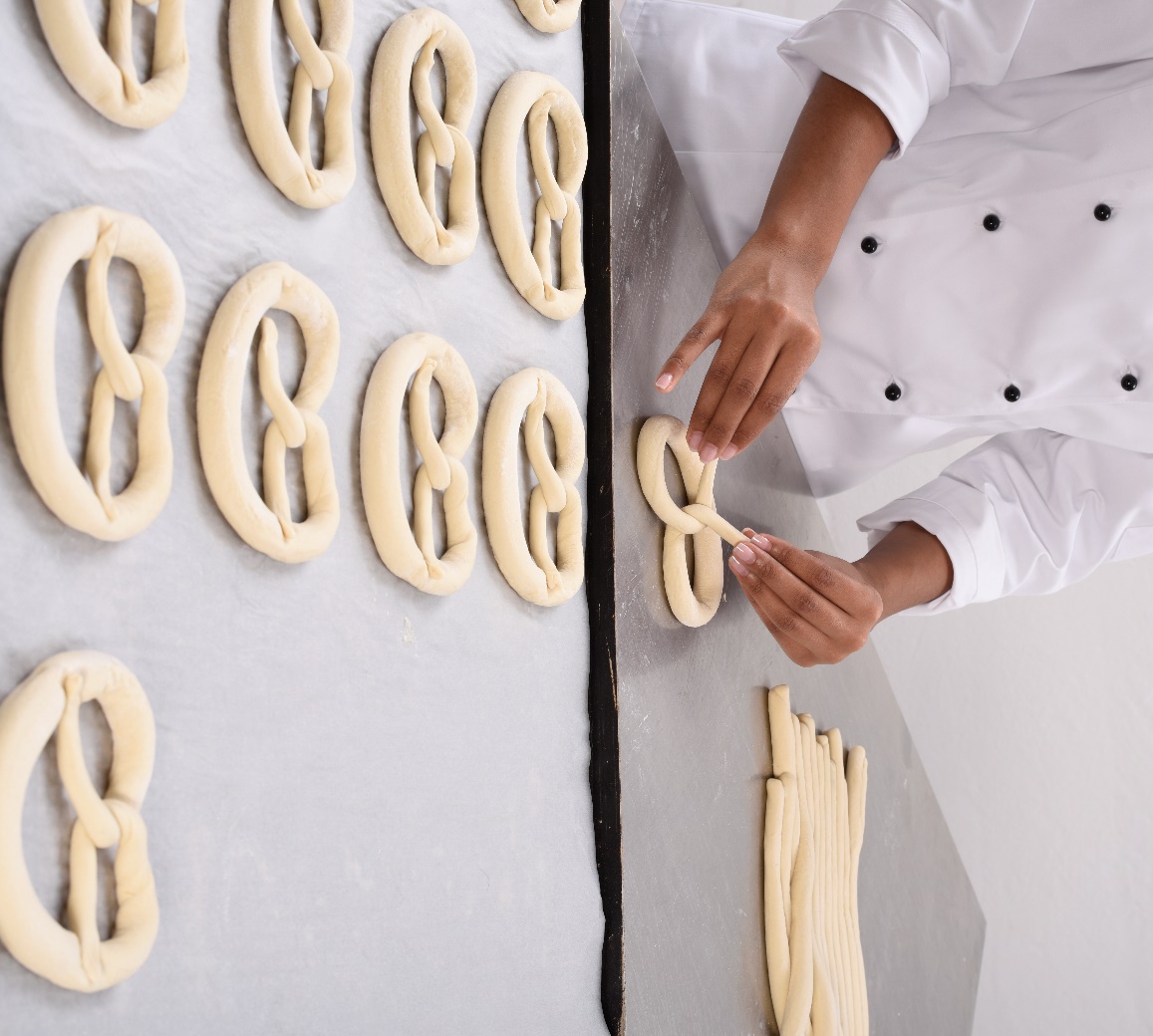 23
Zákaznický servis nové doby
Přehled  ●  Produkt  ●  Proces  ●  Stroj
Produkt
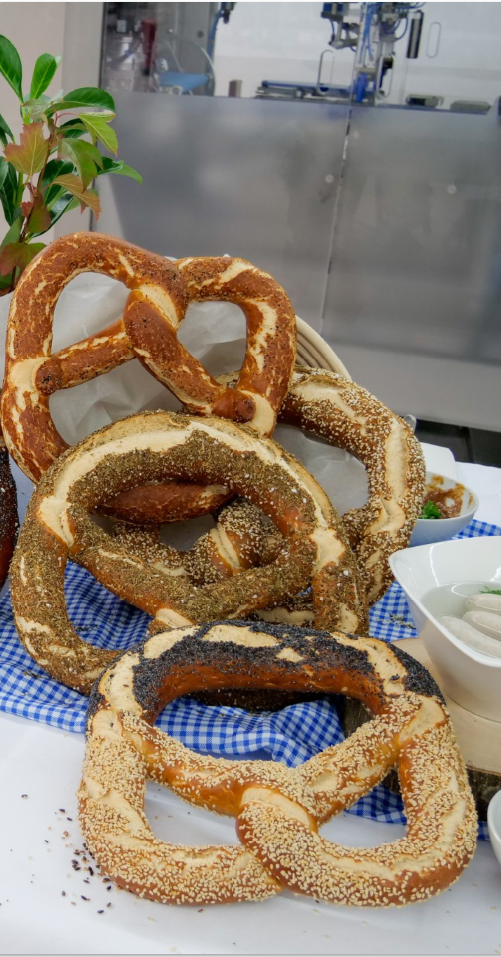 World of Bakery
Databáze vyzkoušených produktů
Trend radar
24
Zákaznický servis nové doby
Přehled  ●  Produkt  ●  Proces  ●  Stroj
Proces
16 technologů ve World of Bakery
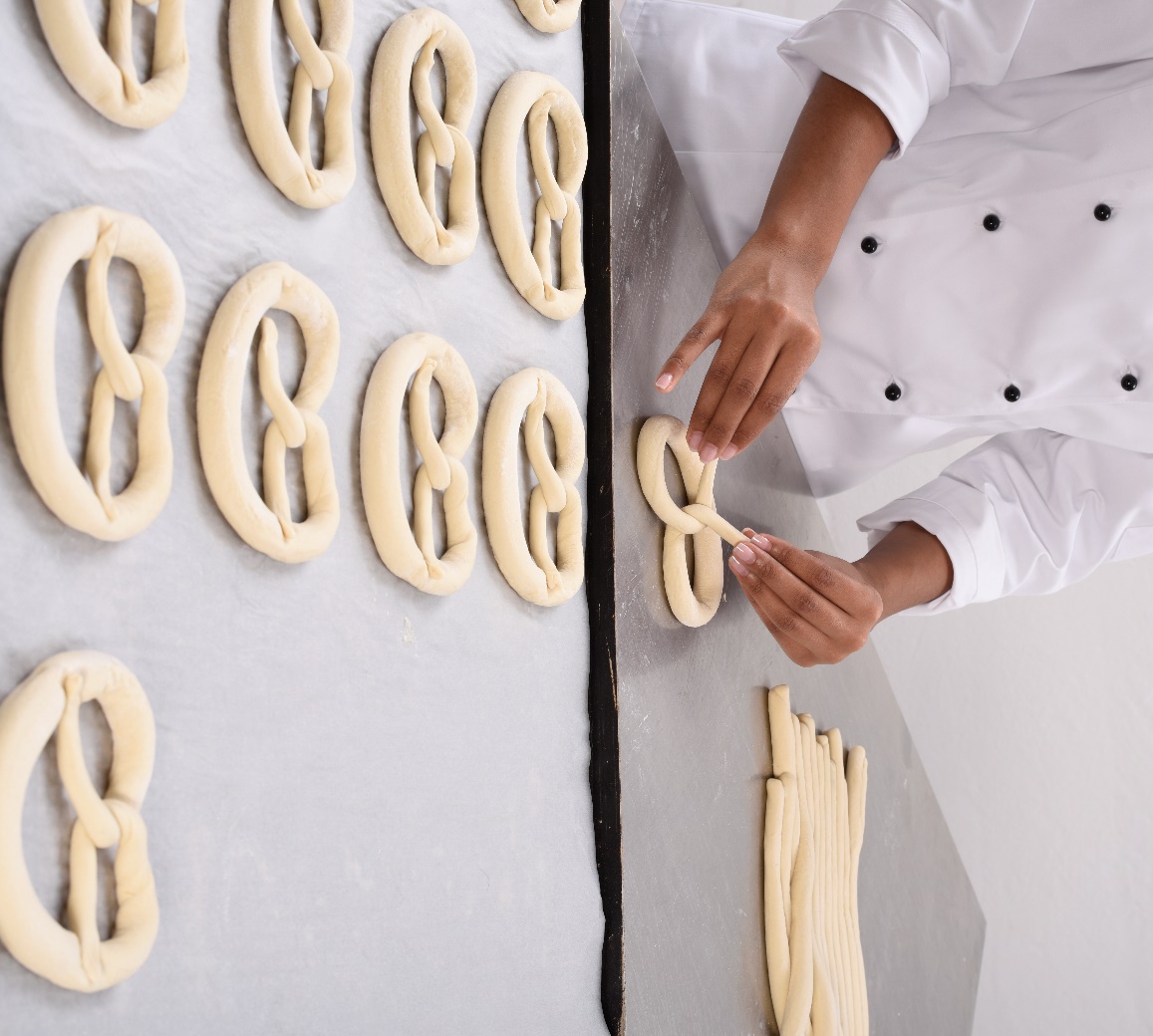 Technologická pomoc u zákazníka
Zapůjčení stroje zákazníkovi
25
Zákaznický servis nové doby
Přehled  ●  Produkt  ●  Proces  ●  Stroj
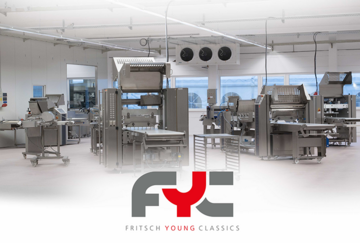 Stroj
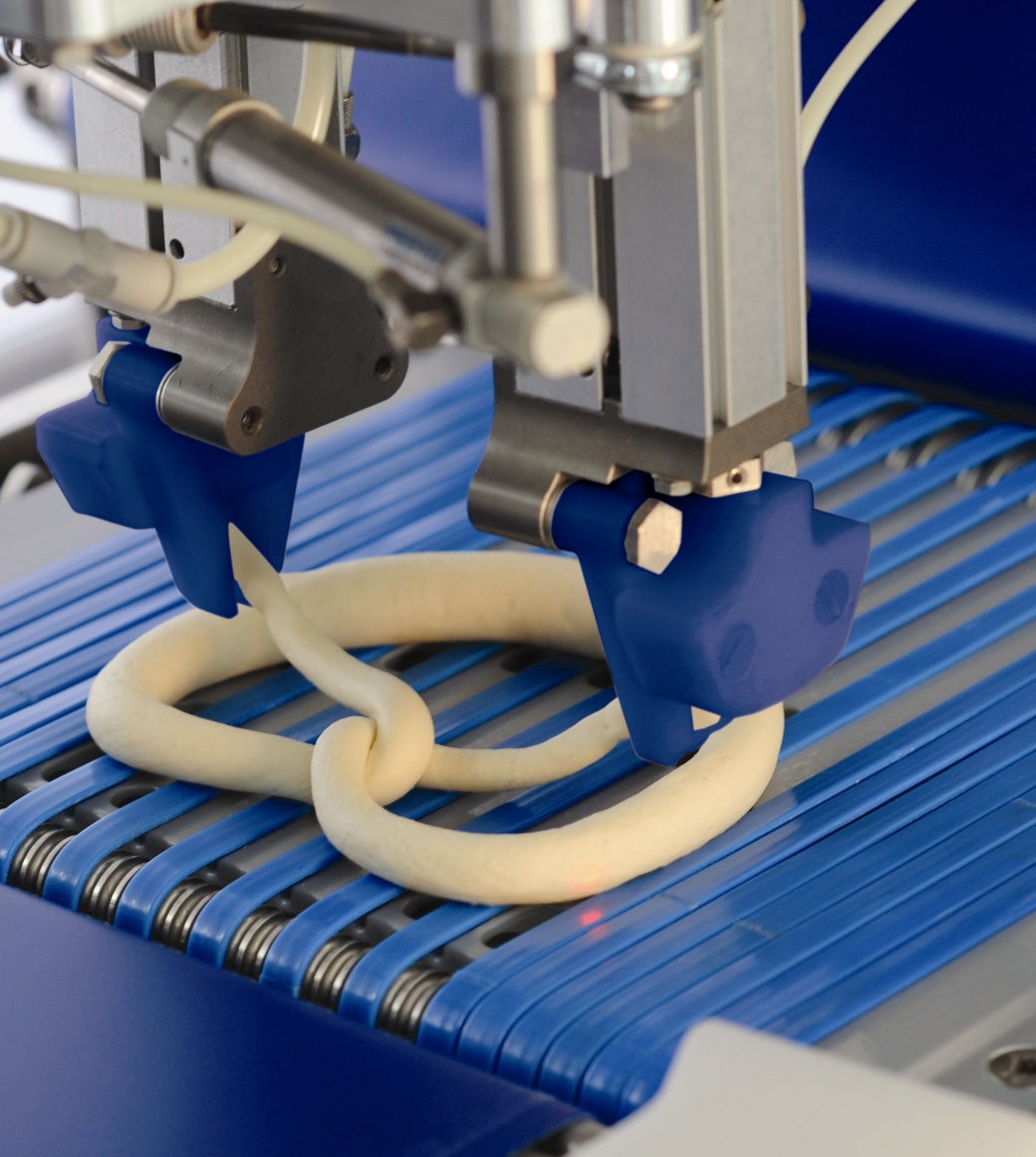 Lokální servis a podpora
Technická pomoc u zákazníka
Sofistikovaná dokumentace
26
IBA 2023
Mnichov, 22. – 26. října 2023
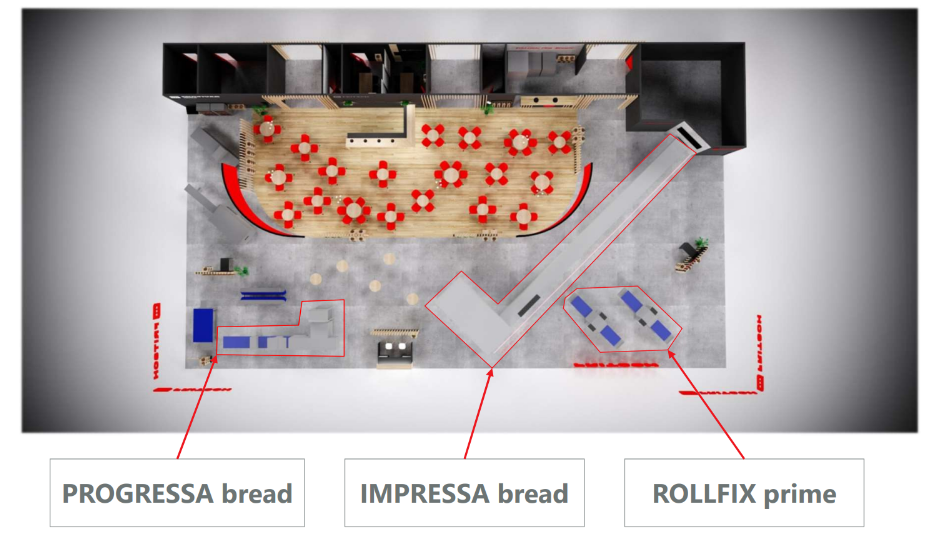 Hala A2

st. 111
27
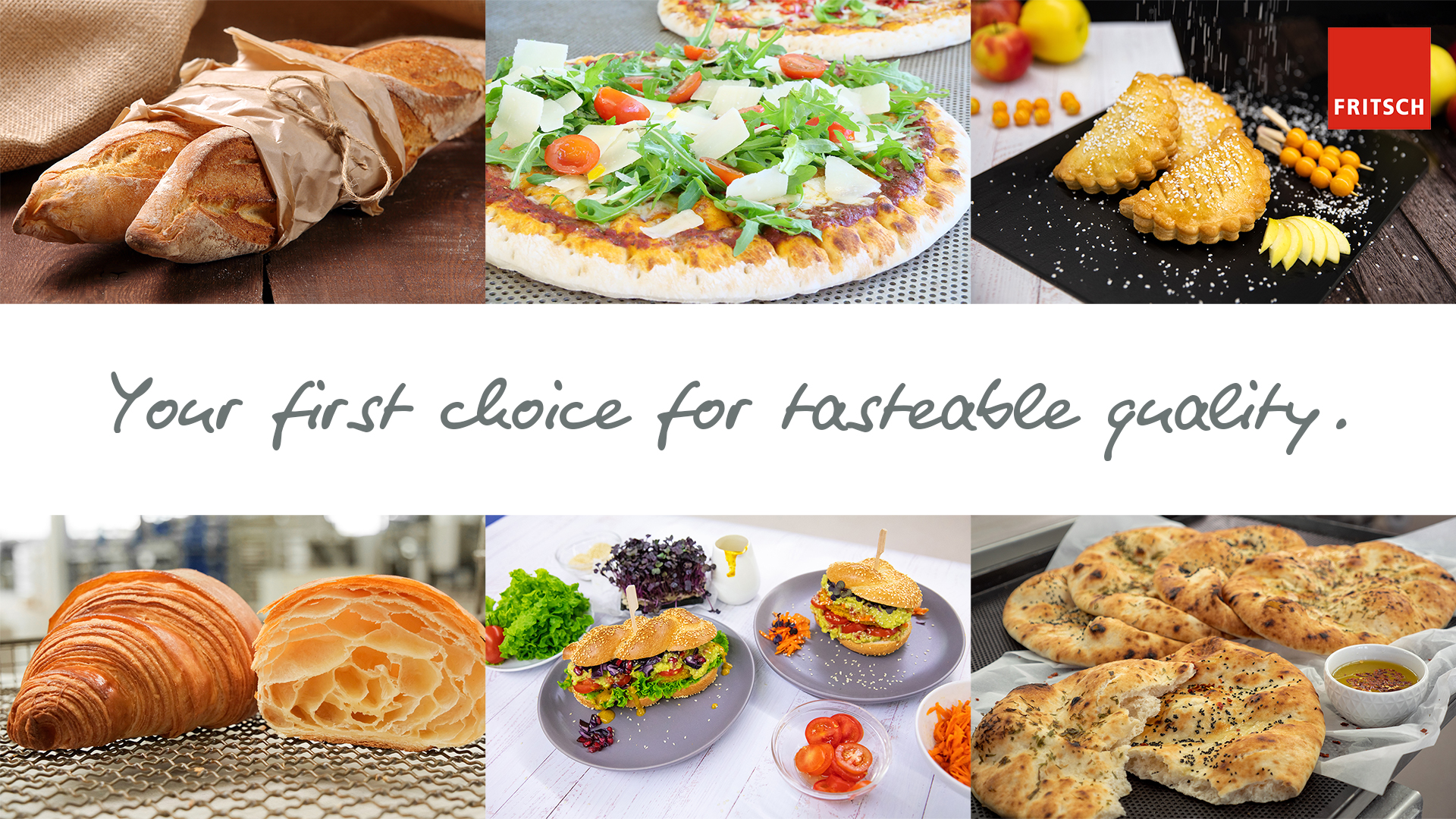 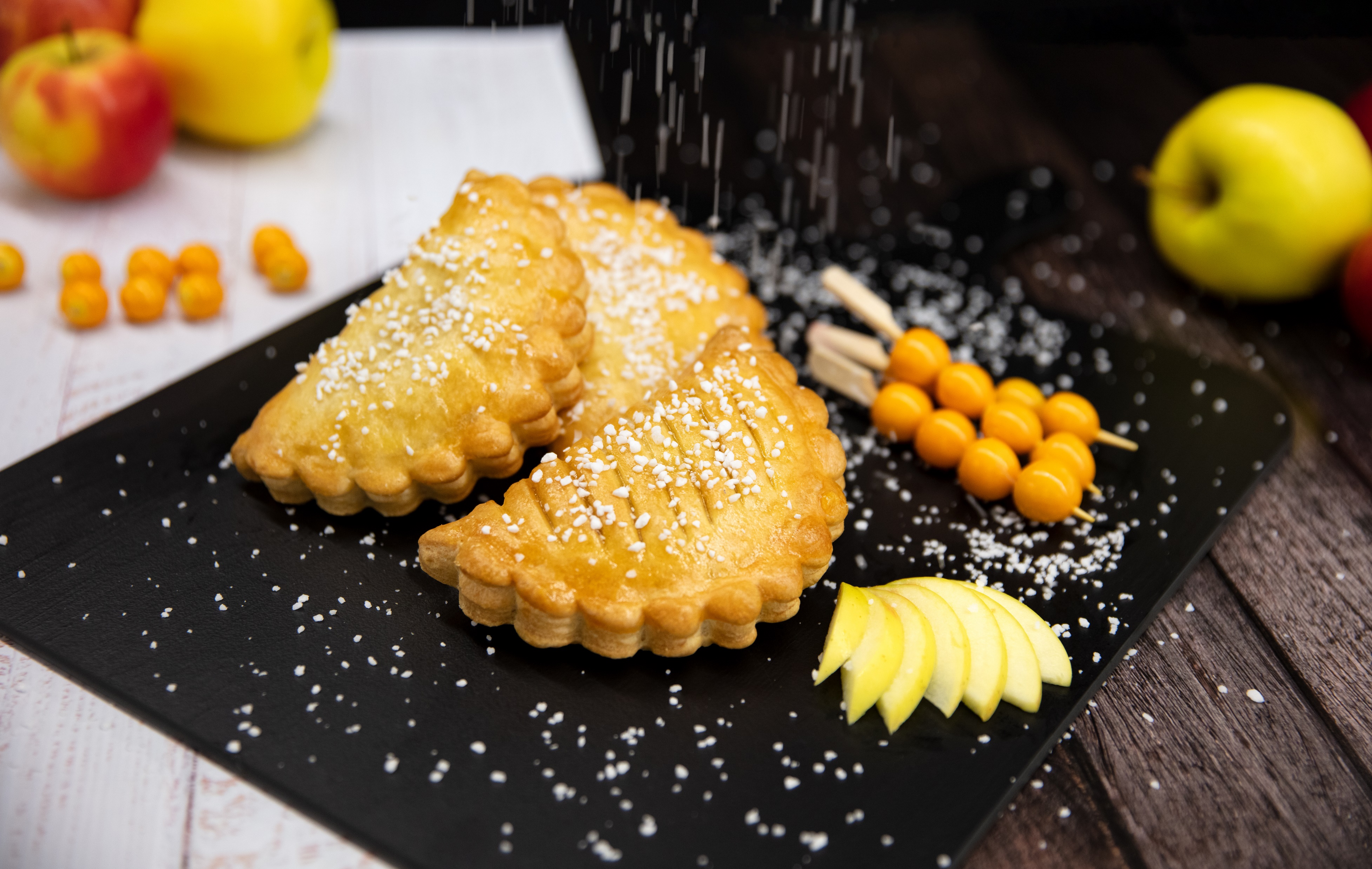 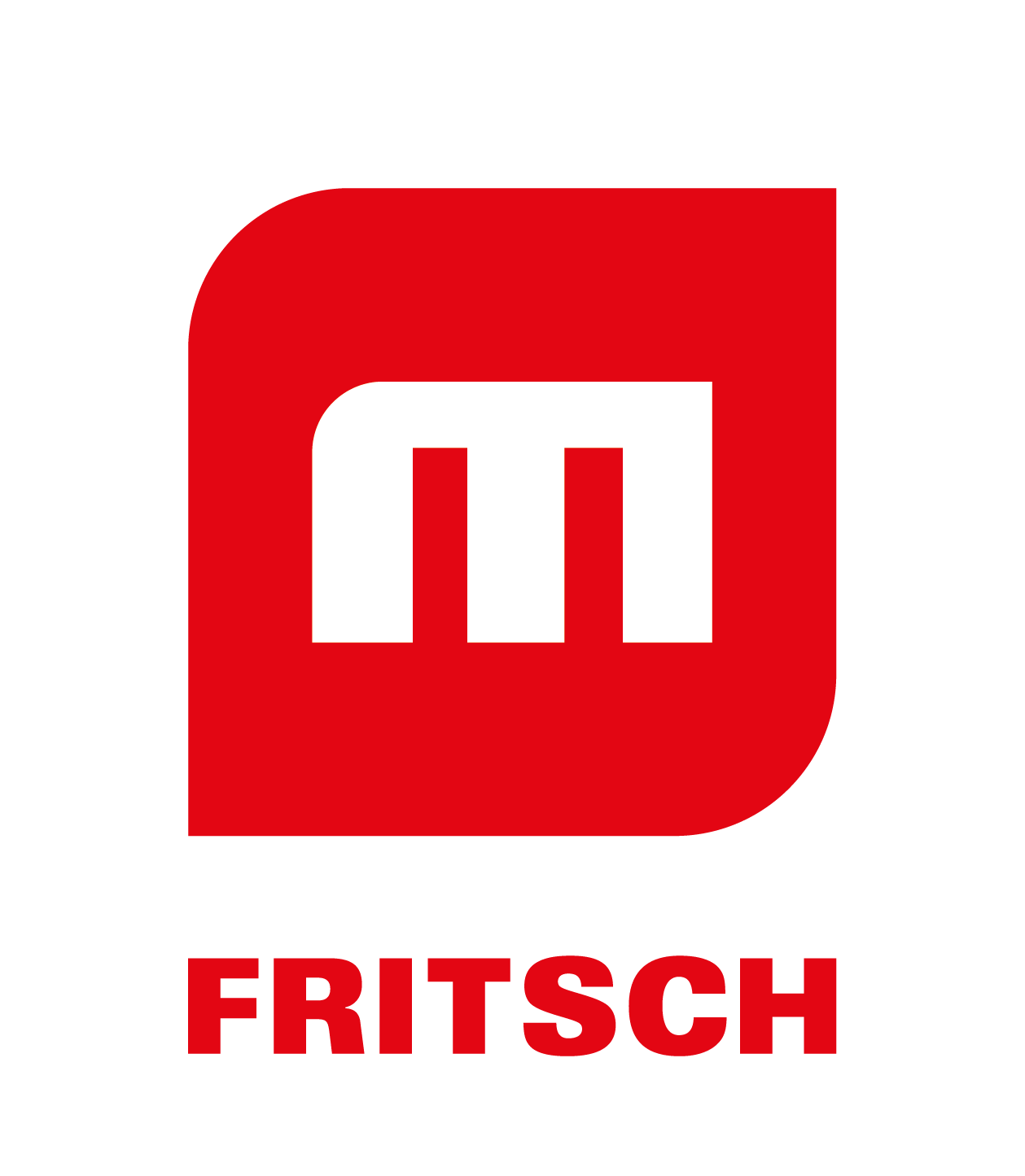